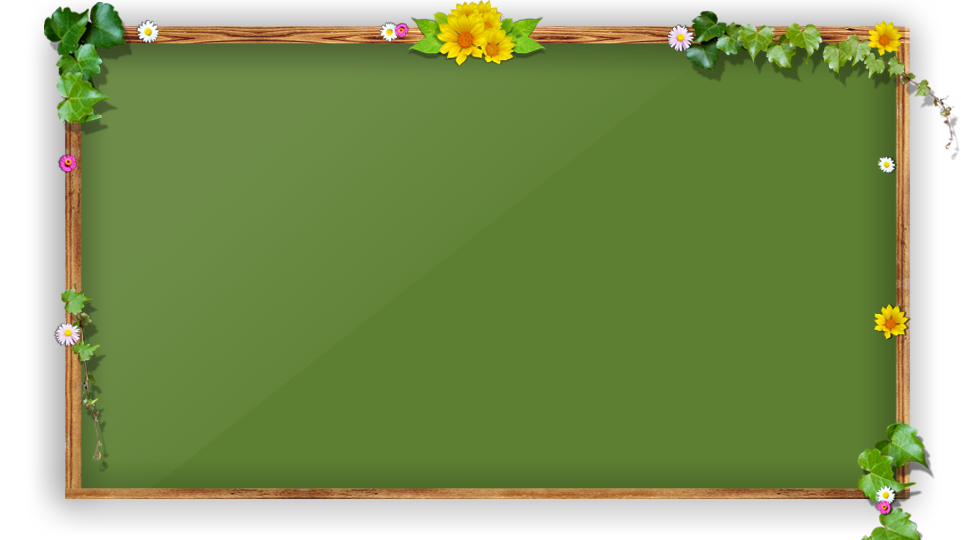 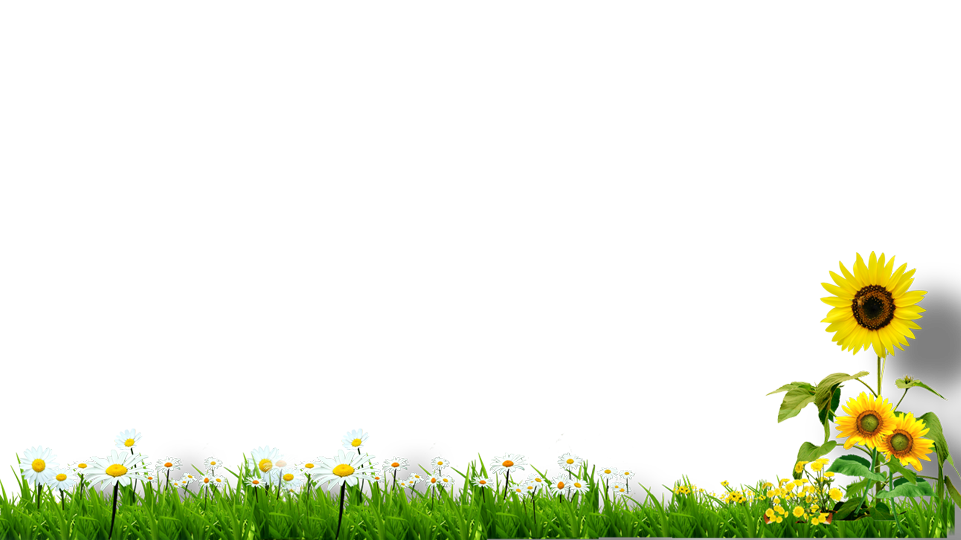 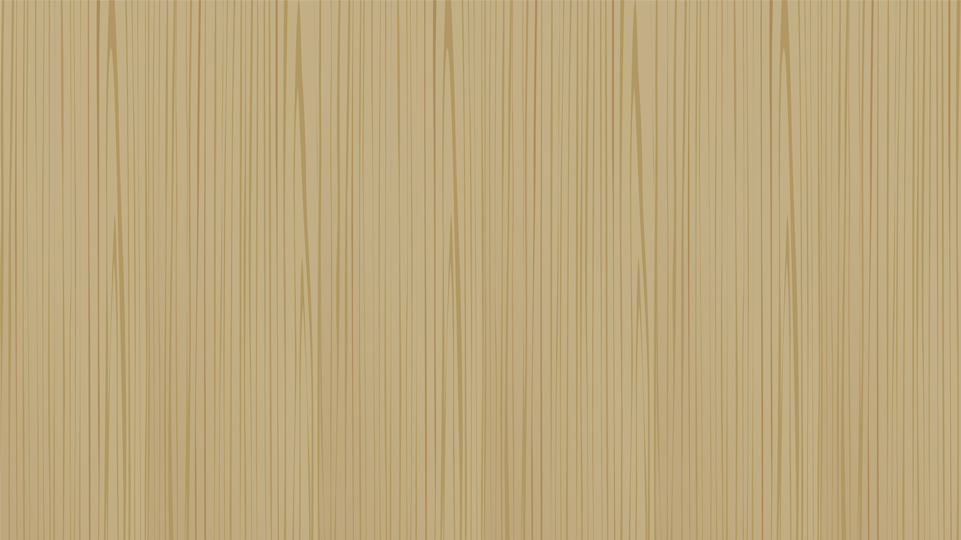 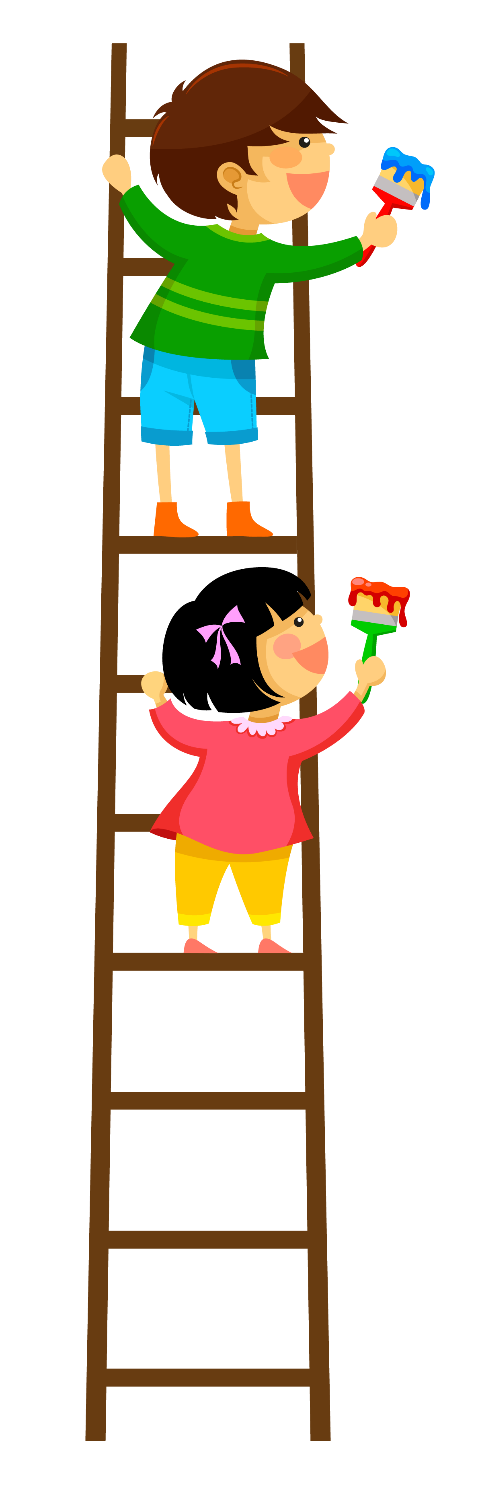 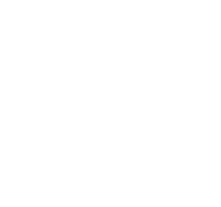 Chào
lớp
cả
nhé
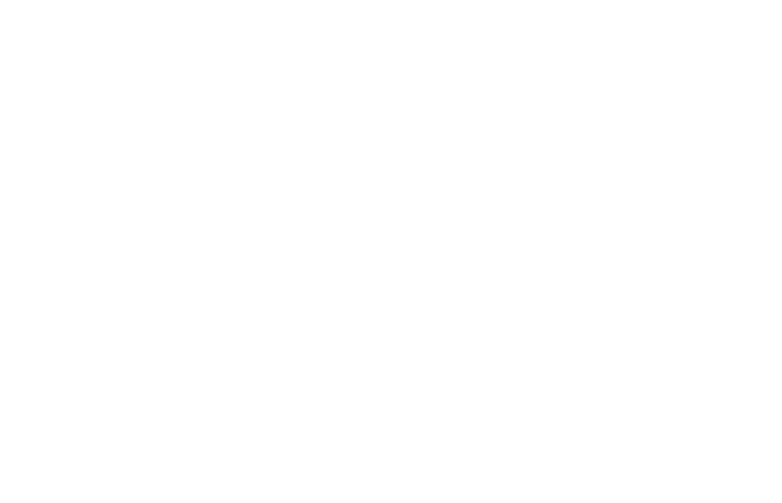 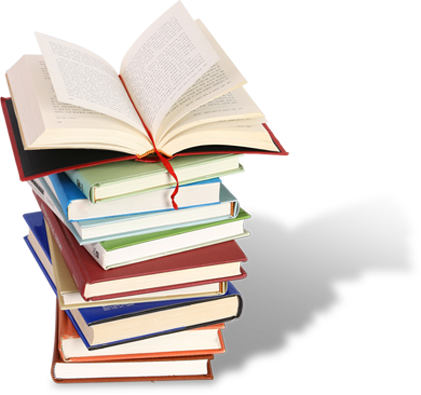 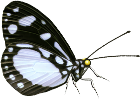 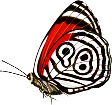 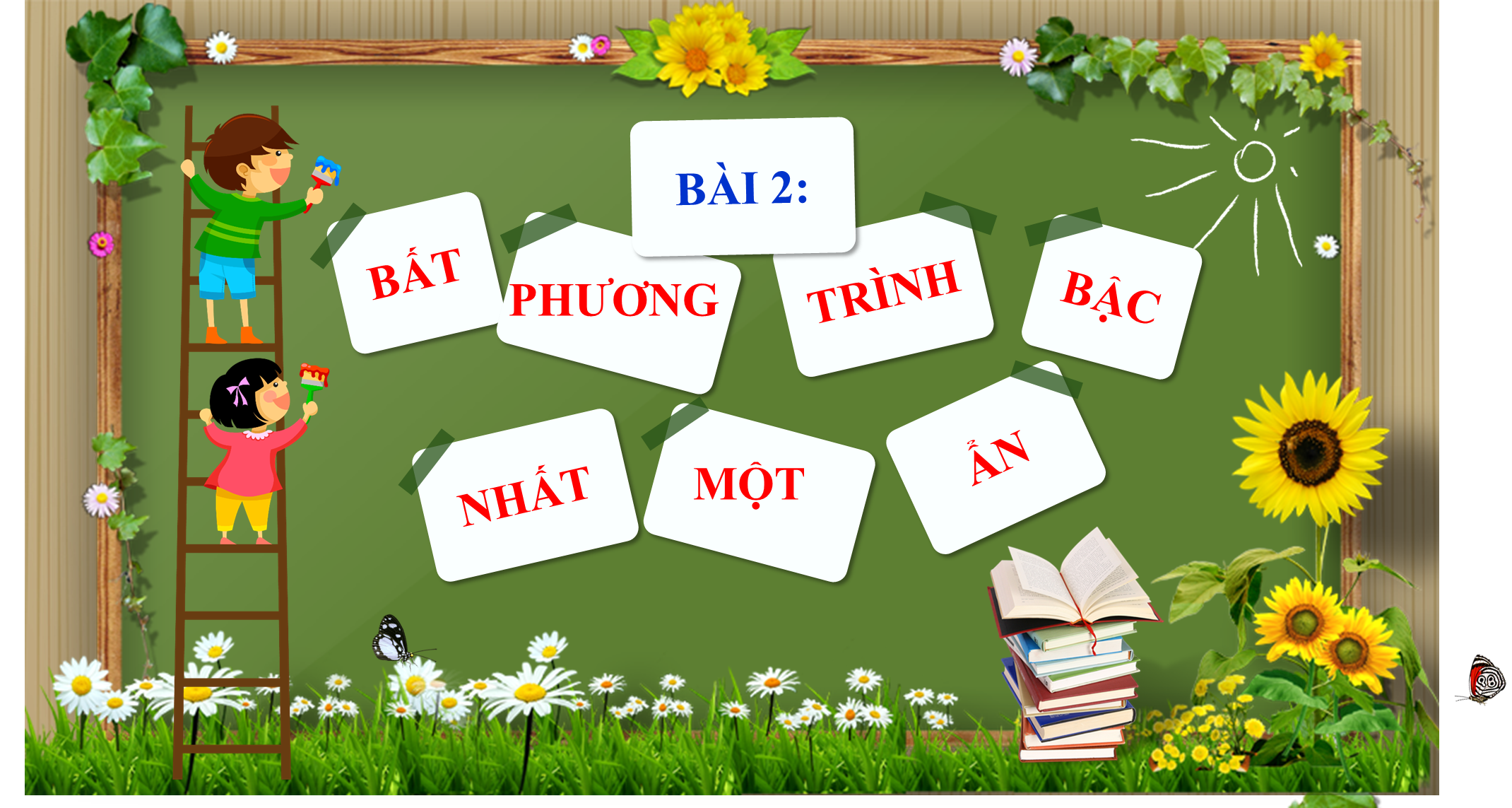 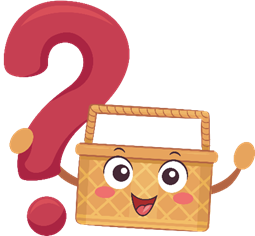 Bài toán đặt vấn đề
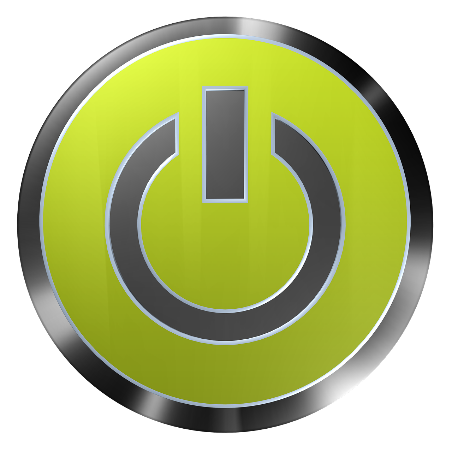 Để hưởng ứng phong trào “Trồng cây gây rừng”, lớp 9A có kế hoạch trồng ít nhất 1 000 cây xanh. Lớp 9A đã trồng được 540 cây. Để đạt được kế hoạch đề ra, lớp 9A cần trồng thêm ít nhất bao nhiêu cây xanh nữa?
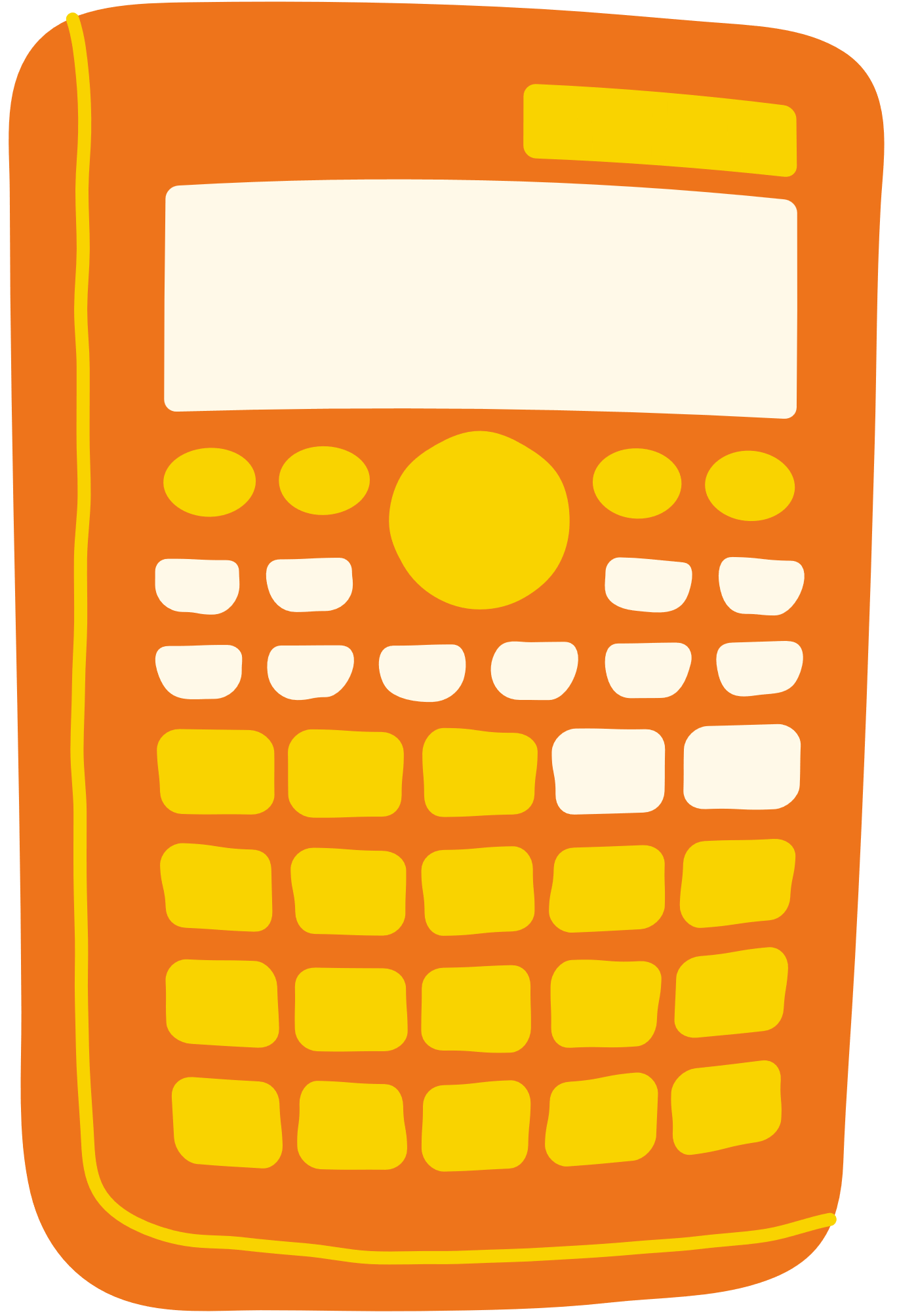 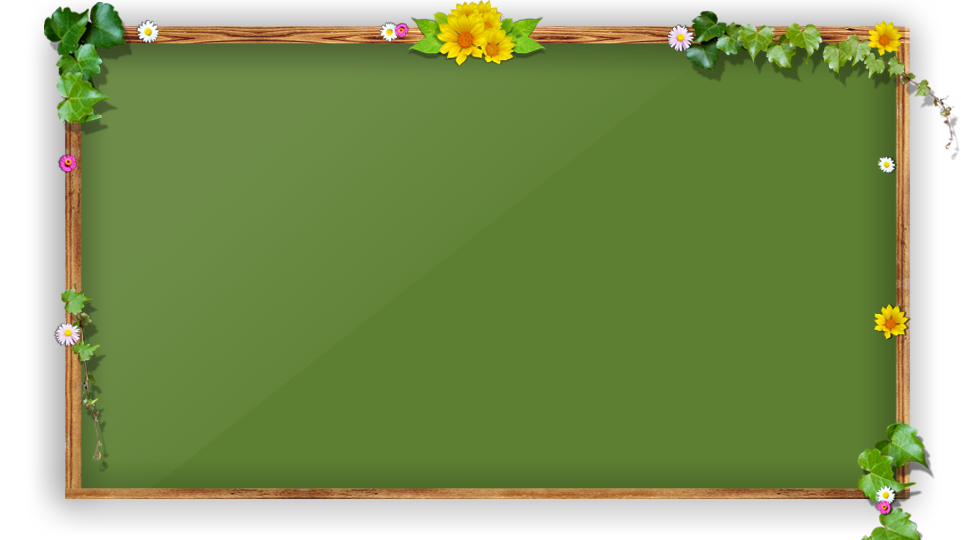 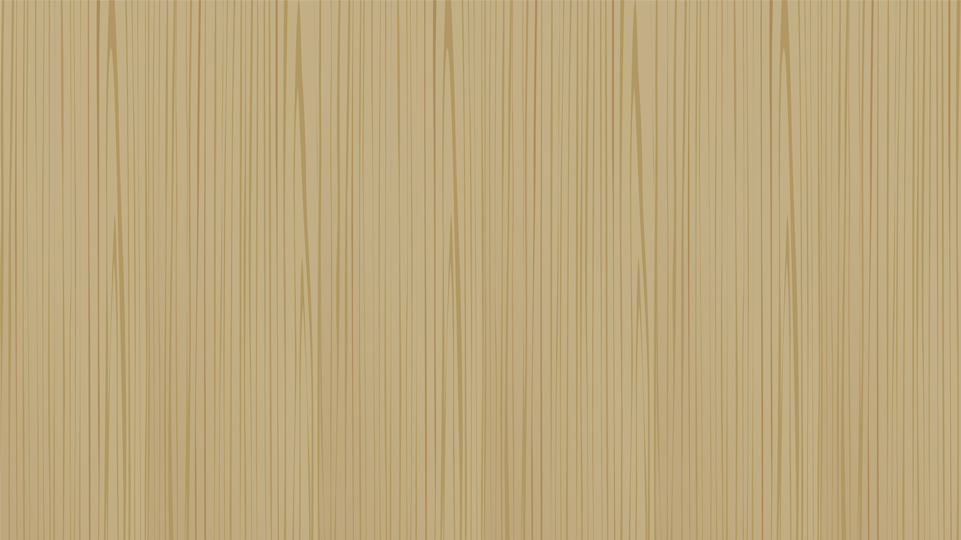 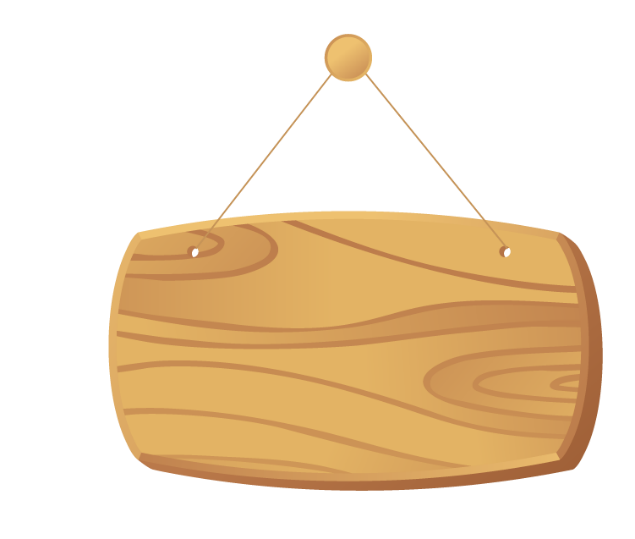 Bất phương trình bậc nhất một ẩn, nghiệm của bất phương trình bậc nhất một ẩn.
Nội dung
4
3
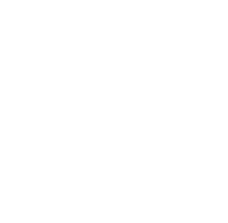 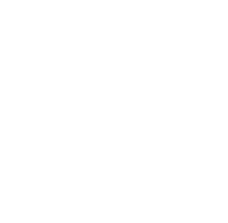 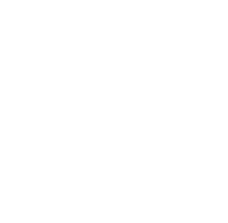 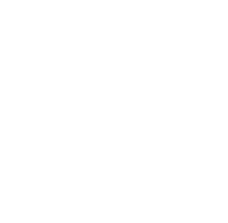 1
2
Giải bất phương
 trình bậc nhất một ẩn
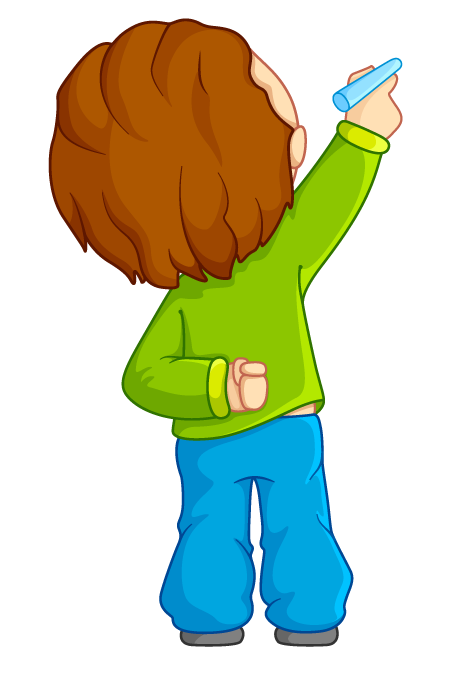 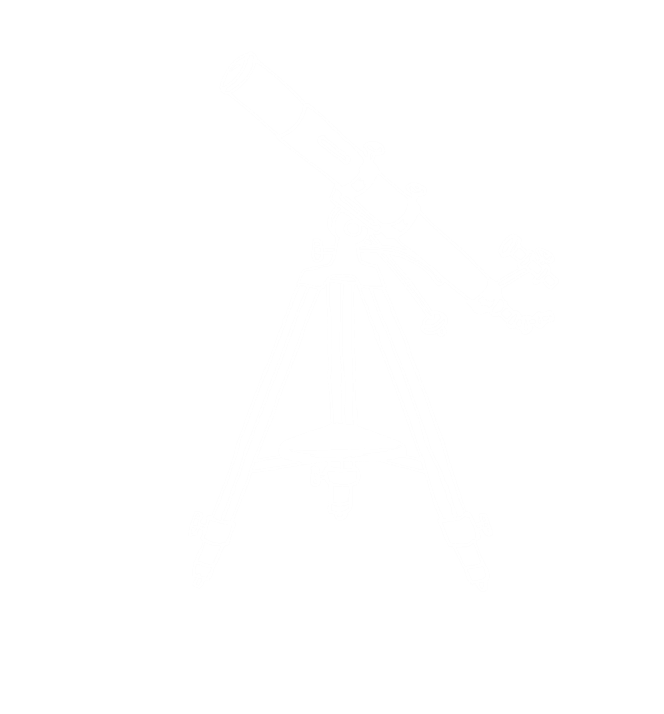 Thực hành, vận dụng
Hướng dẫn về nhà
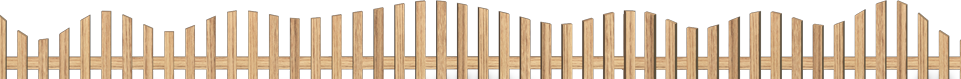 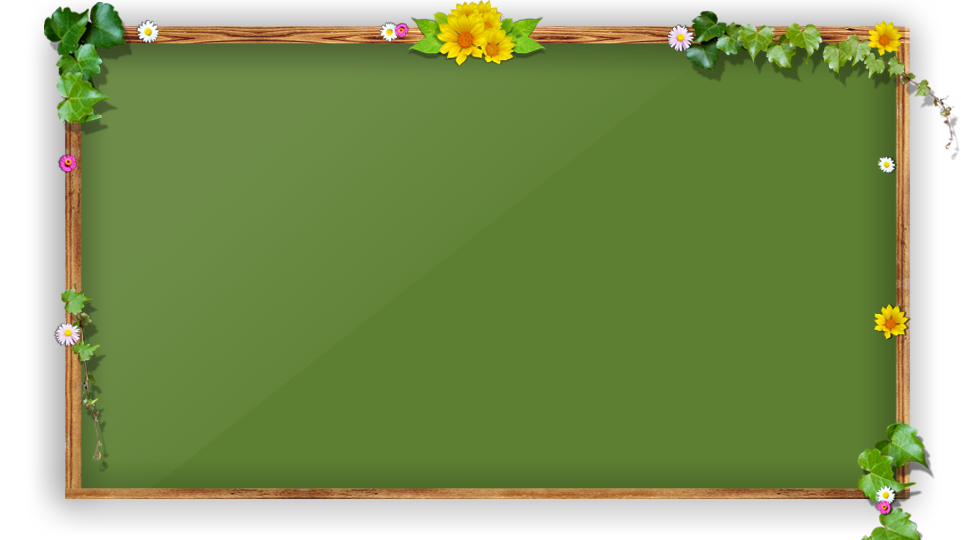 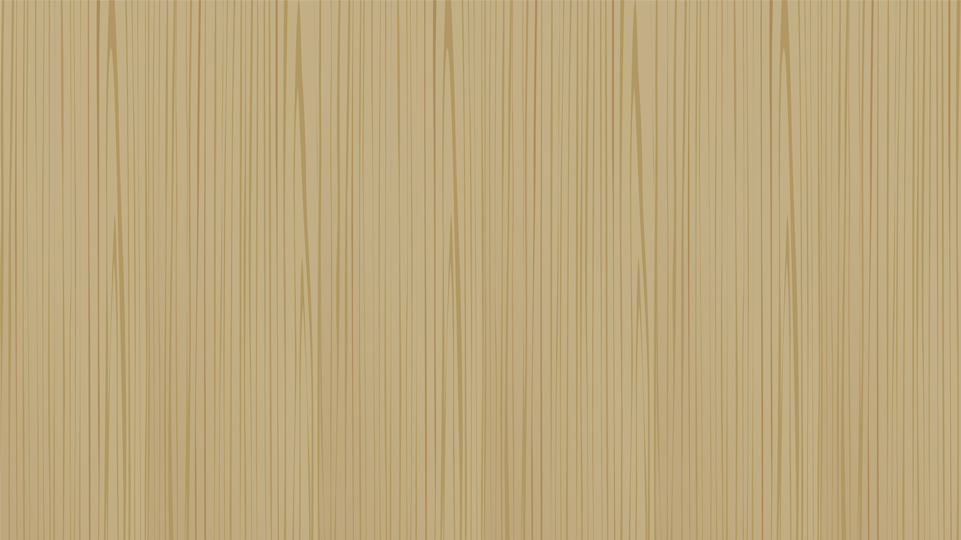 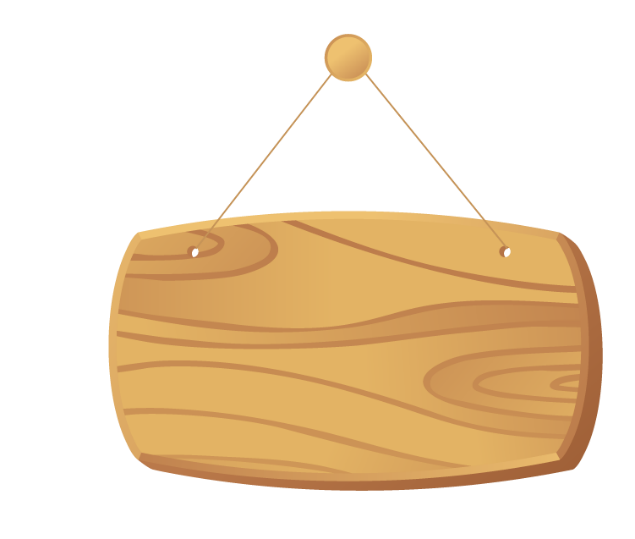 Mục 1
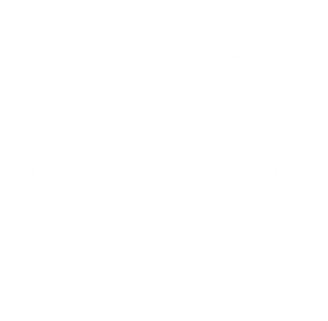 1
Bất phương trình bậc nhất một ẩn, nghiệm của bất phương trình bậc nhất một ẩn.
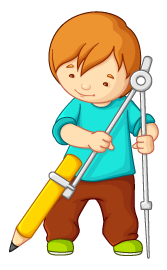 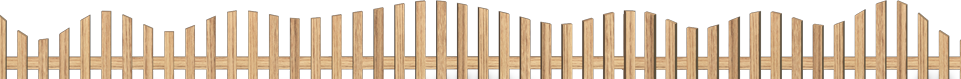 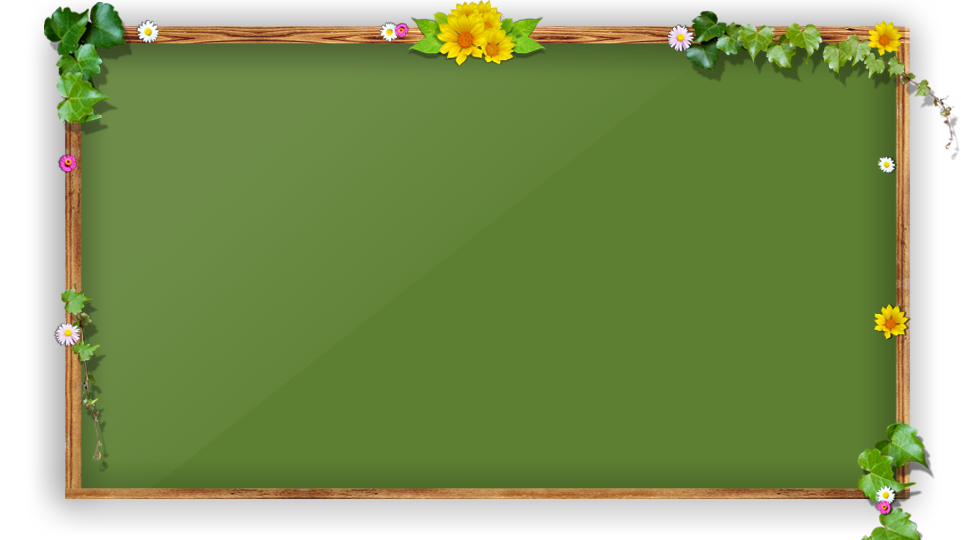 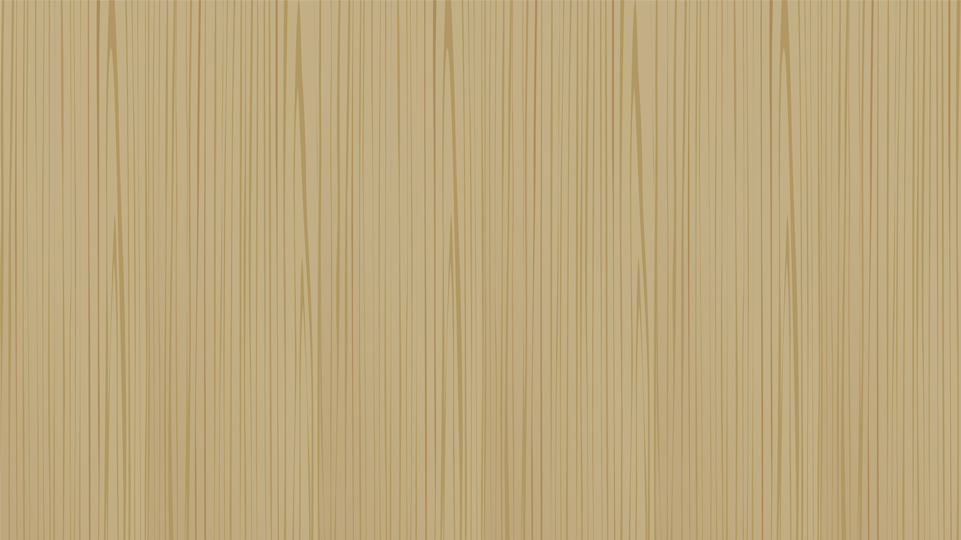 Bất phương trình bậc nhất một ẩn
Ông Trí dự định chạy bộ tổng cộng ít nhất 6500 m vào buổi sáng và buổi chiều trong ngày. Buổi sáng ông Trí đã chạy được 4000 m. Gọi x là số mét ông Trí chạy vào buổi chiều. Viết hệ thức chứa x biểu thị điều kiện ông Trí chạy được như dự định.
Giải
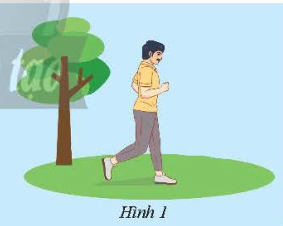 Vế phải
Vế trái
Hệ thức (1) được gọi là bất phương trình với ẩn là  x
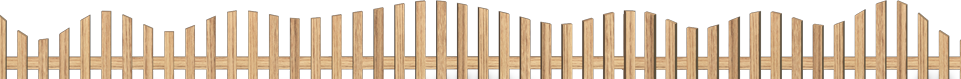 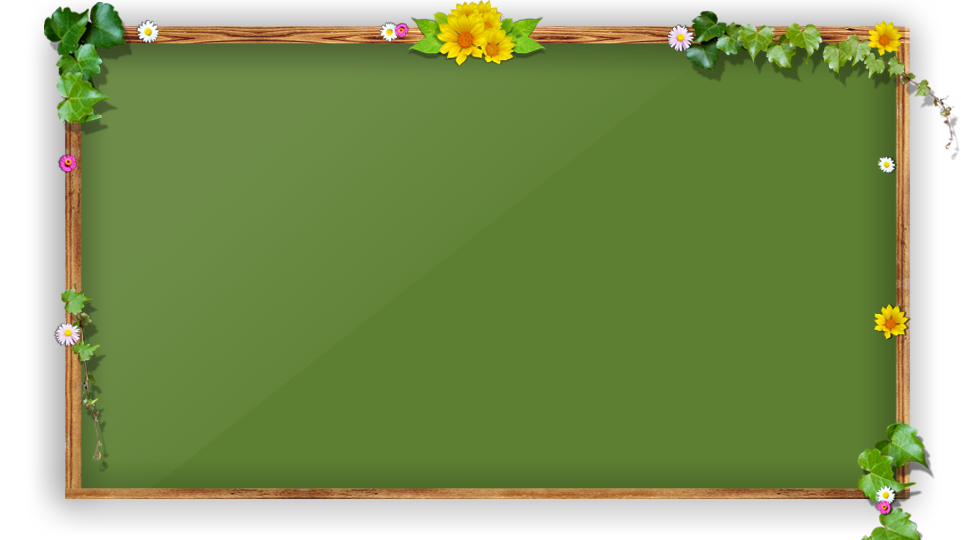 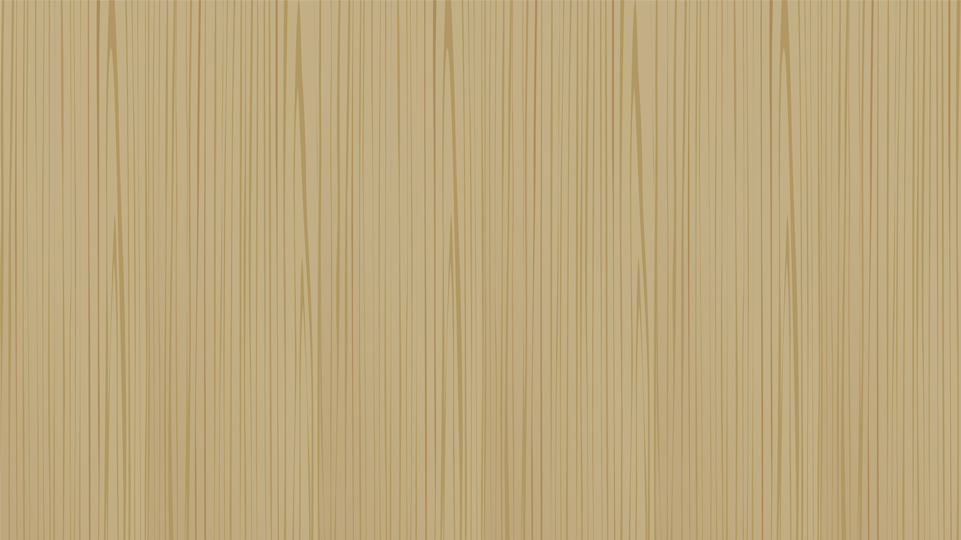 Bất phương trình bậc nhất một ẩn
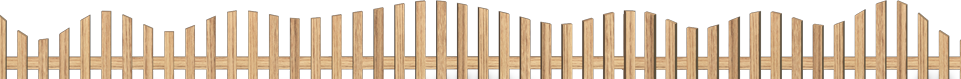 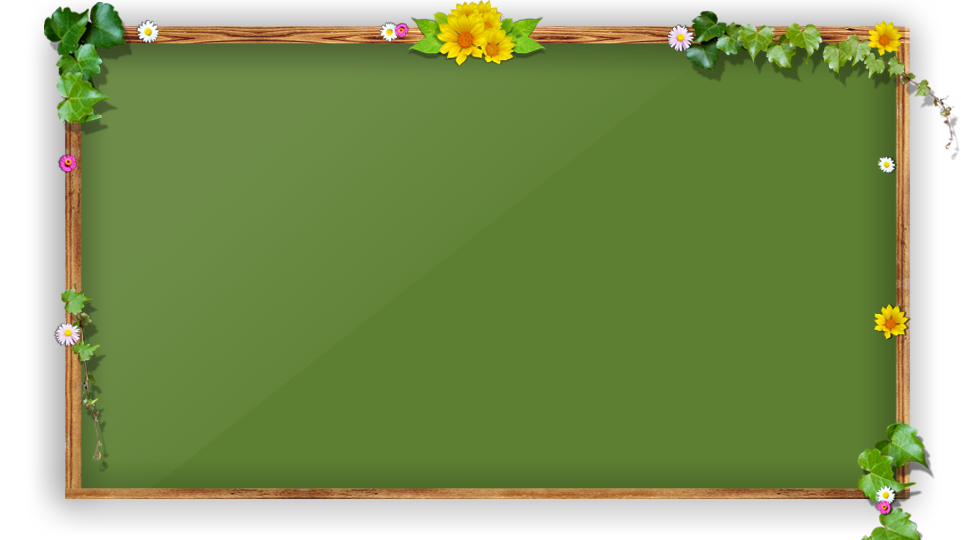 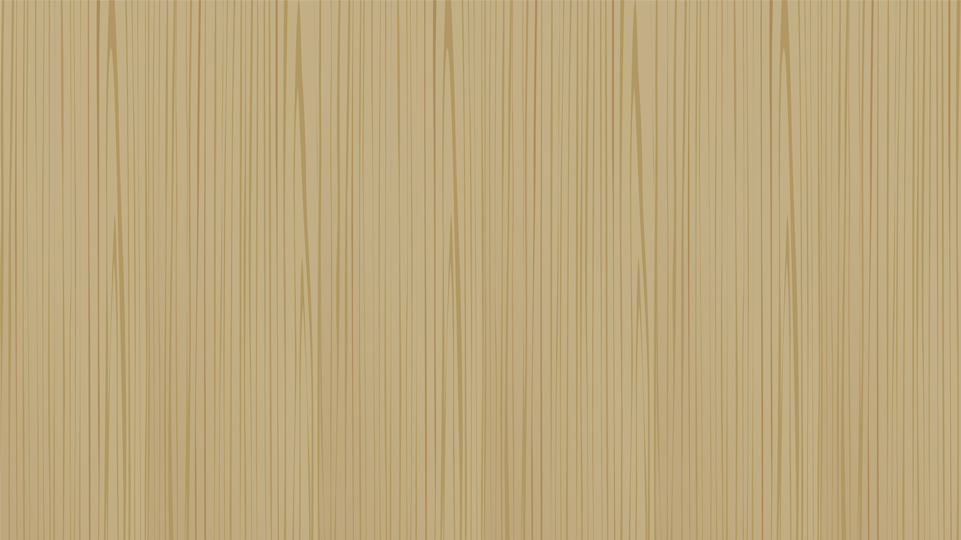 Nghiệm của bất phương trình bậc nhất một ẩn
Cho bất phương trình x + 3 > 0 (1)
Trong hai giá trị x = 0 và x = – 5, giá trị nào thỏa mãn bất phương trình?
Giải
Khi thay x = – 5 vào bất phương trình (1),
Ta được – 5 + 3 > 0 là khẳng định Sai.
Ta nói x = – 5 không phải là nghiệm của BPT (1)
Khi thay x = 0 vào bất phương trình (1),
Ta được 0 + 3 > 0 là khẳng định Đúng.
Ta nói x = 0 là một nghiệm của BPT (1)
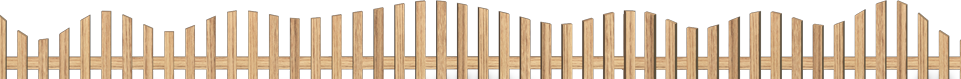 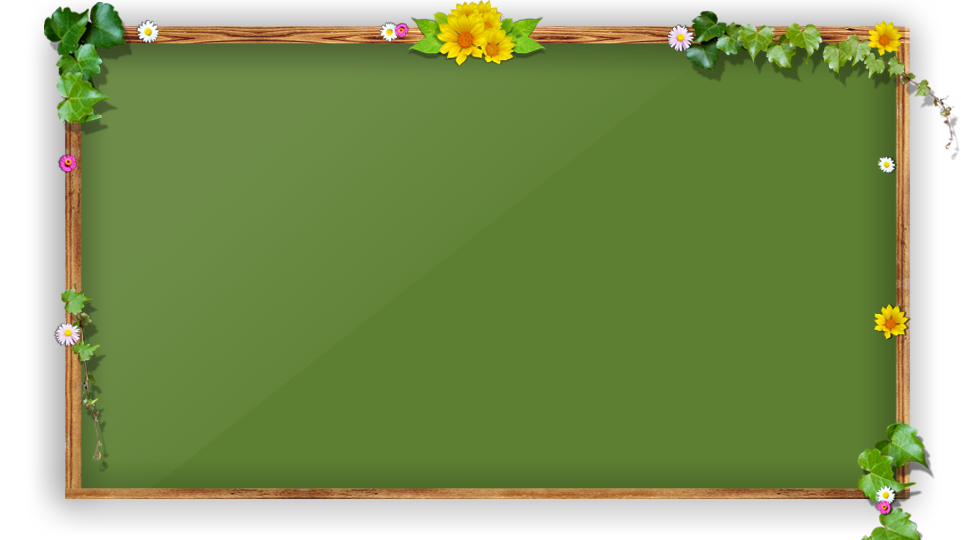 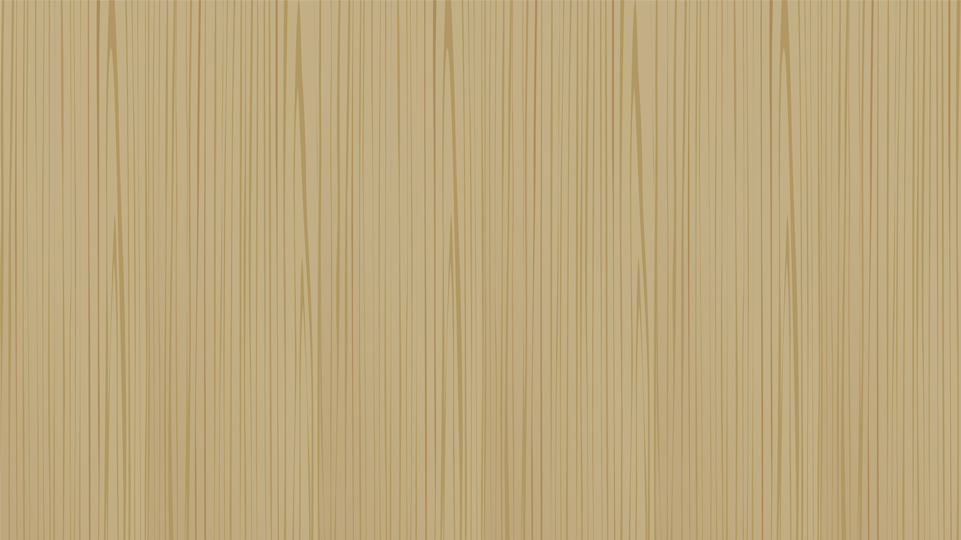 Nghiệm của bất phương trình bậc nhất một ẩn
Với bất phương trình bậc nhất một ẩn là x, số x0 được gọi là một nghiệm của bất phương trình nếu ta thay x = x0 thì nhận được khẳng định đúng. 
Giải bất phương trình là tìm tất cả các nghiệm của nó
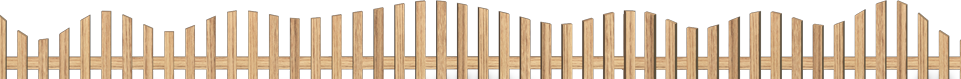 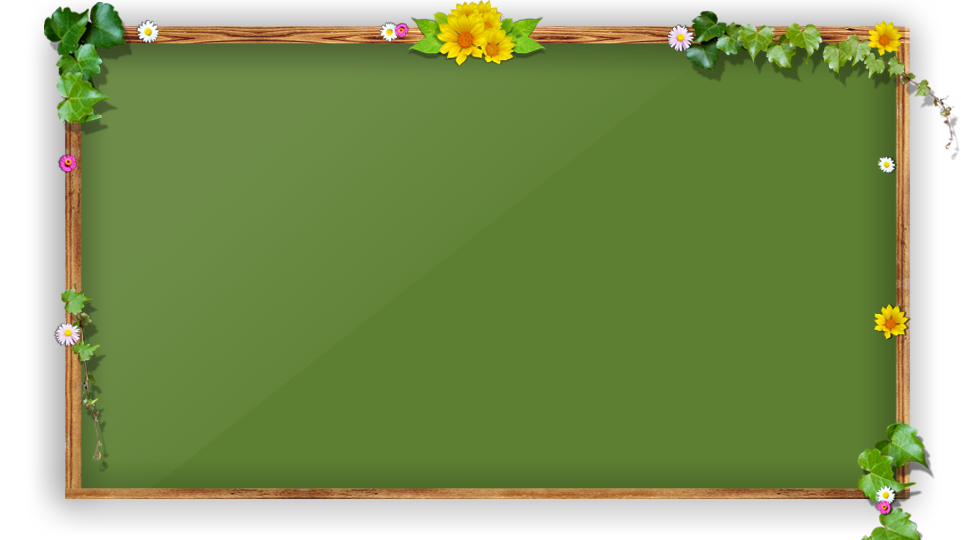 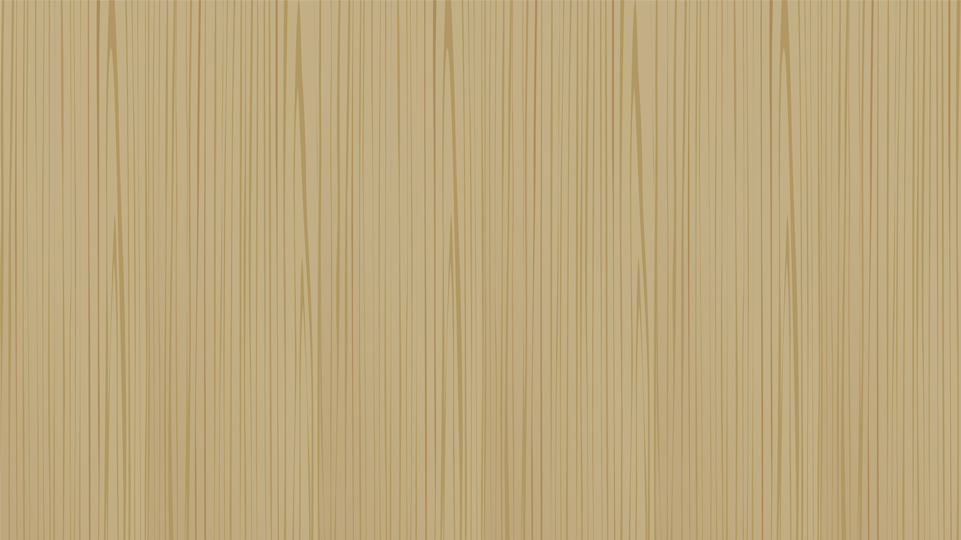 Trong các bất phương trình sau, bất phương trình nào là bất phương trình bậc nhất một ẩn?
A.
B.
C.
D.
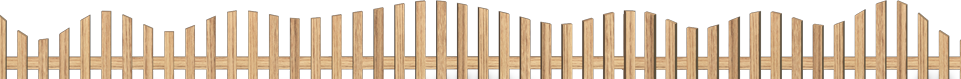 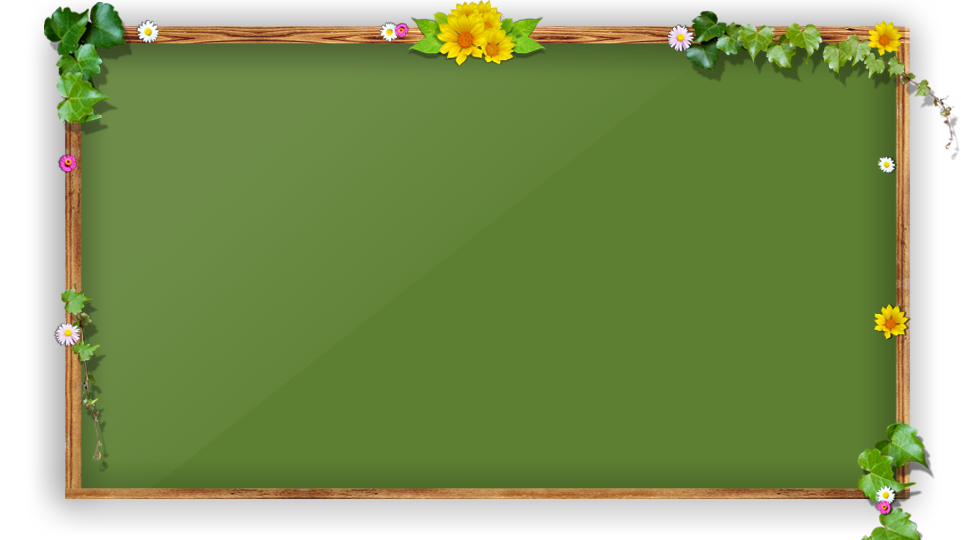 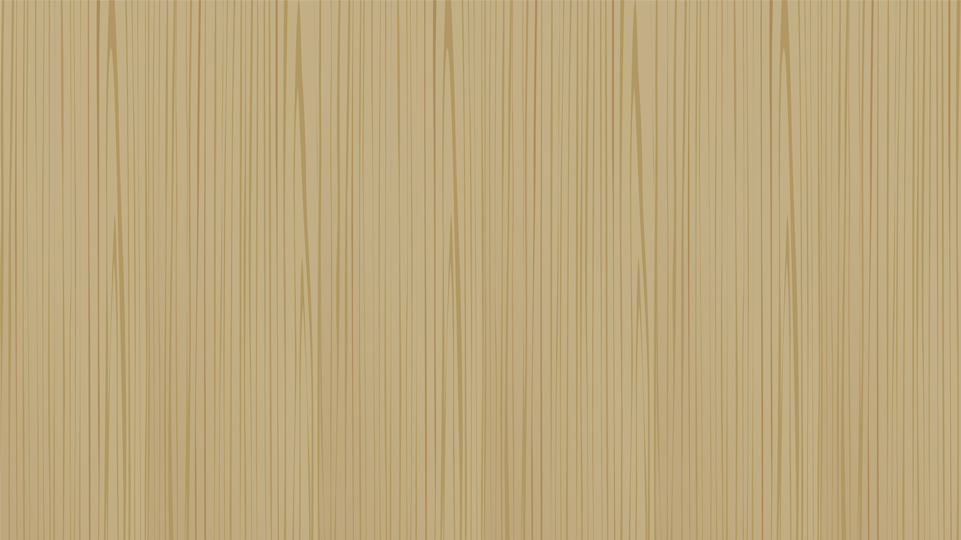 Giá trị nào là nghiệm của bất phương trình
A.
B.
C.
D.
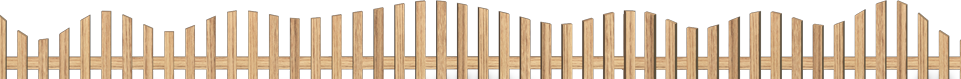 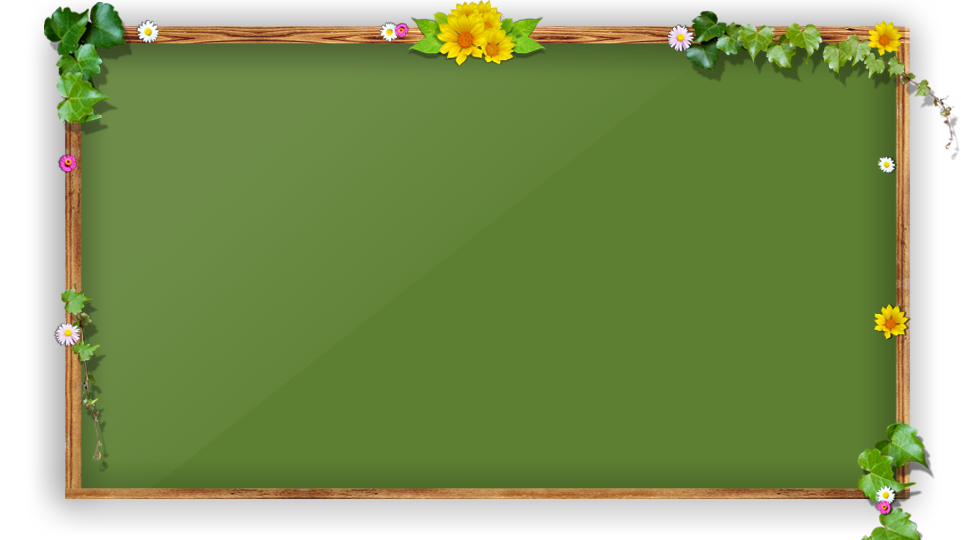 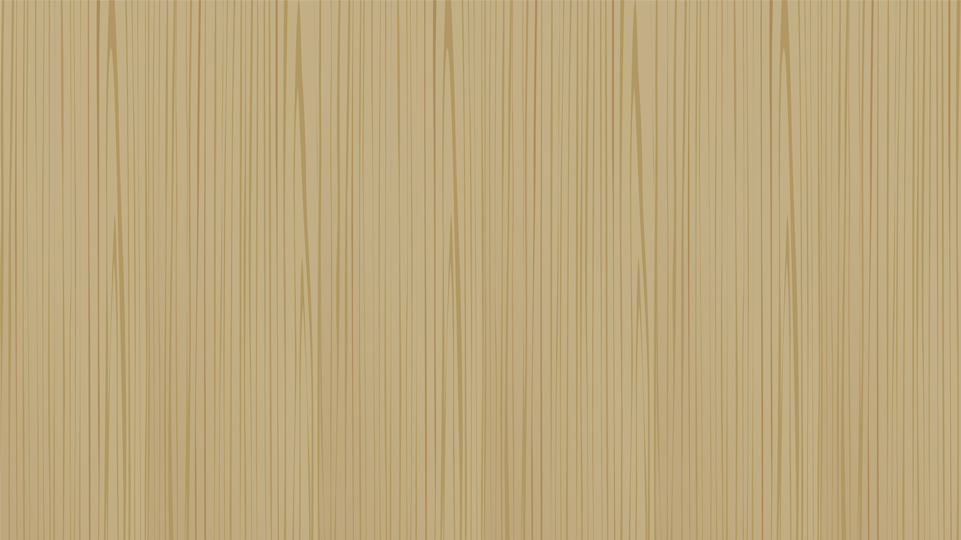 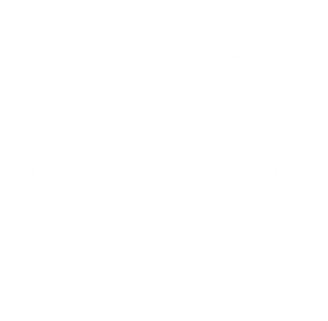 2
Giải bất phương trình bậc nhất một ẩn:
Hãy cho biết bất đẳng thức nhận được khi thực hiện các phép biến đổi sau:
Cộng hai vế của bất đẳng thức                   với -1.

Nhân hai vế của bất đẳng thức              với      .

Nhân hai vế của bất đẳng thức                  với       .
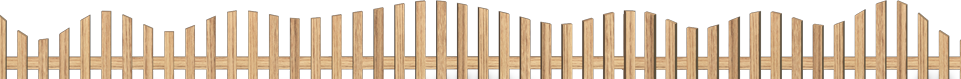 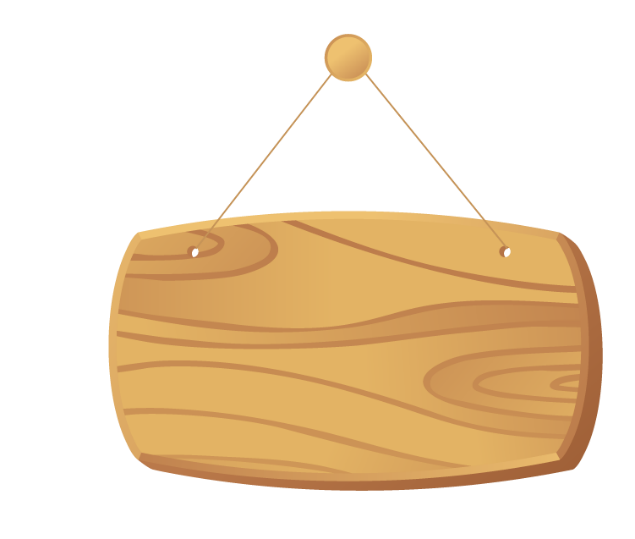 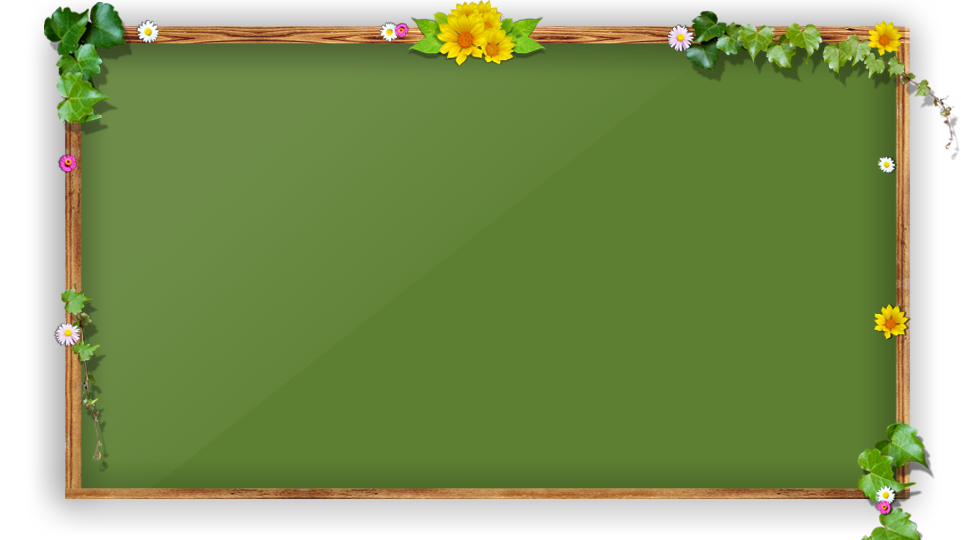 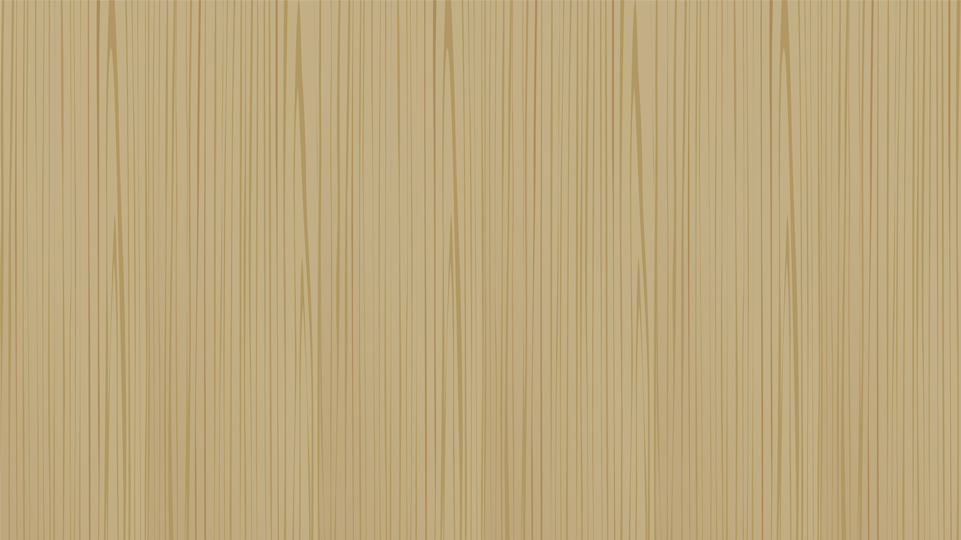 Xét bất phương trình
Tổng quát
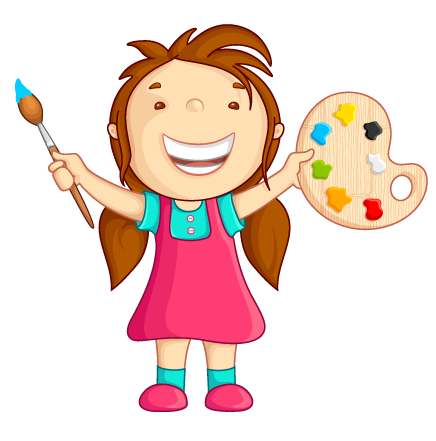 - Cộng hai vế của bất phương trình với  - b, ta được bất phương trình:                 .
- Nhân hai vế của bất phương trình nhận được với
+ Nếu a > 0 thì nhận được nghiệm của bất phương trình đã

 cho là :
+ Nếu a < 0 thì nhận được nghiệm của bất phương trình đã

 cho là :
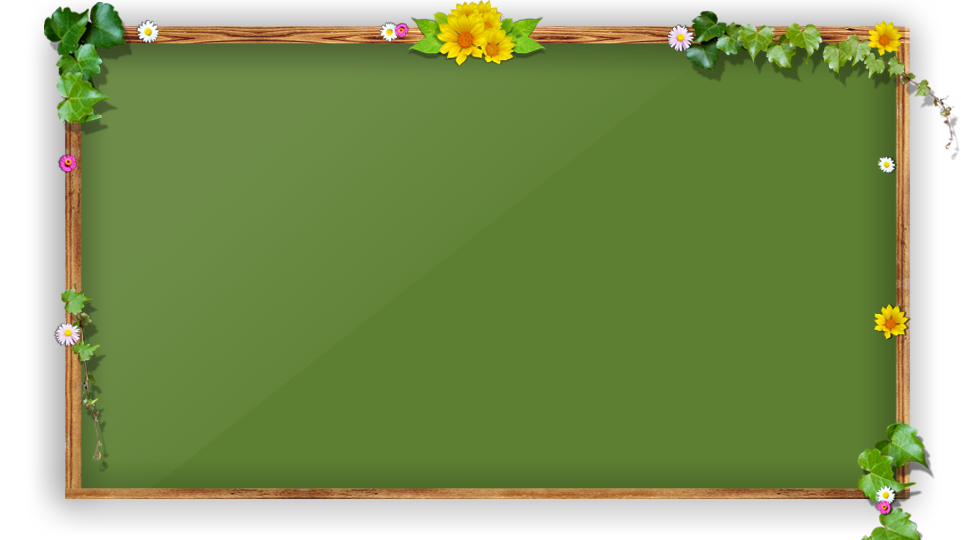 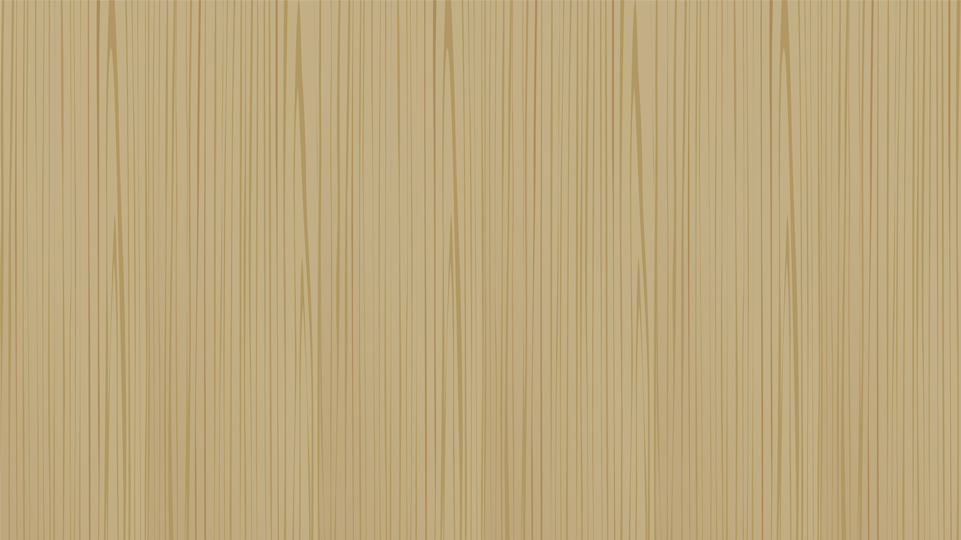 Với các bất phương trình dạng
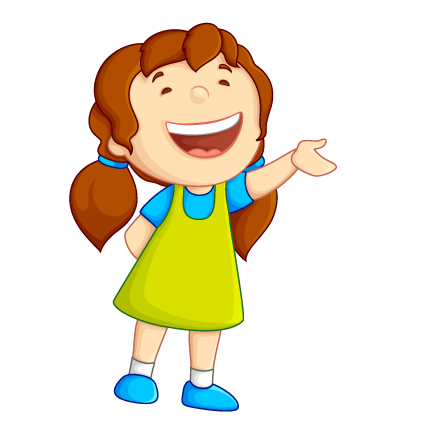 ta thực hiện các bước giải tương tự.
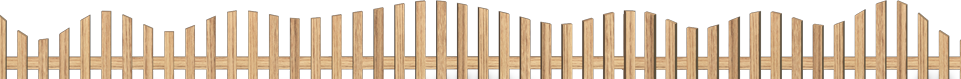 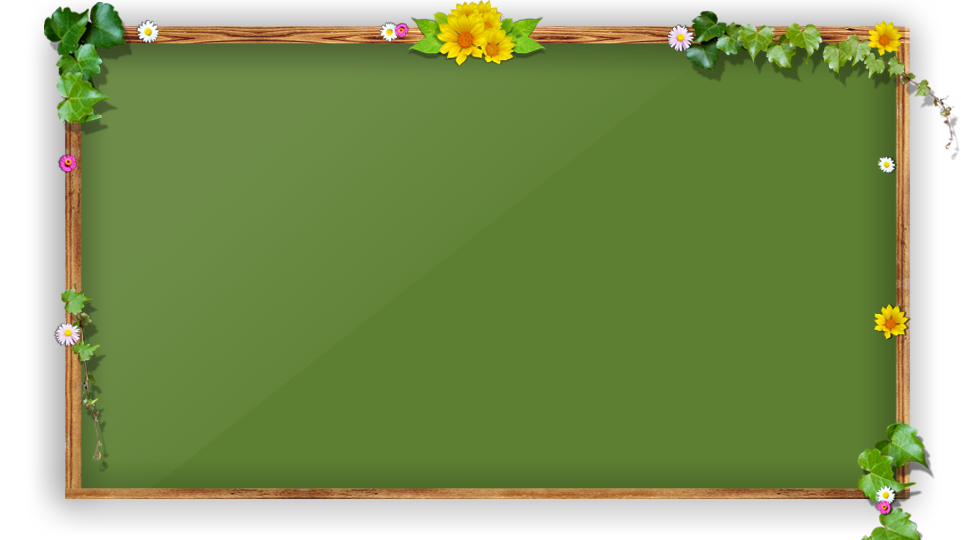 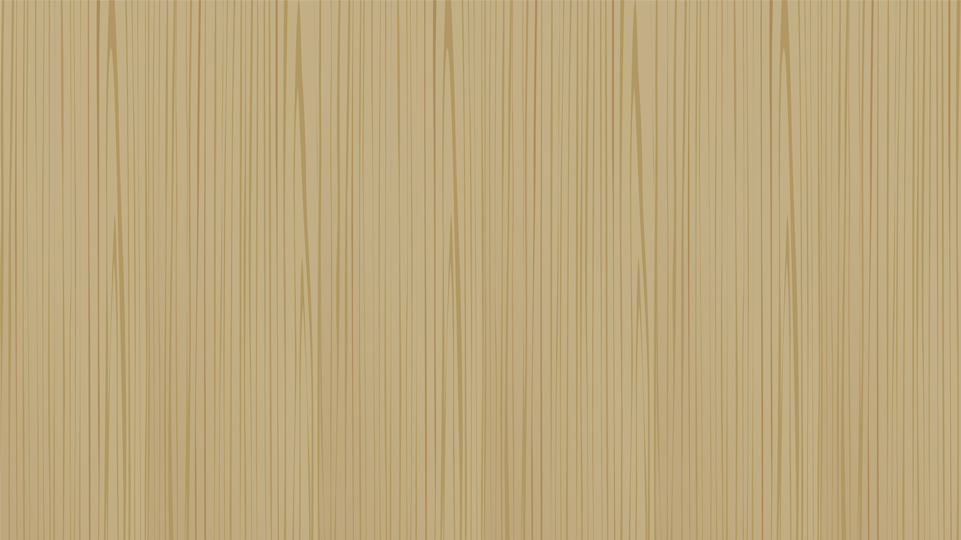 Ví dụ 3: Giải các bất phương trình sau:
Vậy nghiệm của bất 
phương trình là
Vậy nghiệm của bất 
phương trình là
Vậy nghiệm của 
bất phương trình là
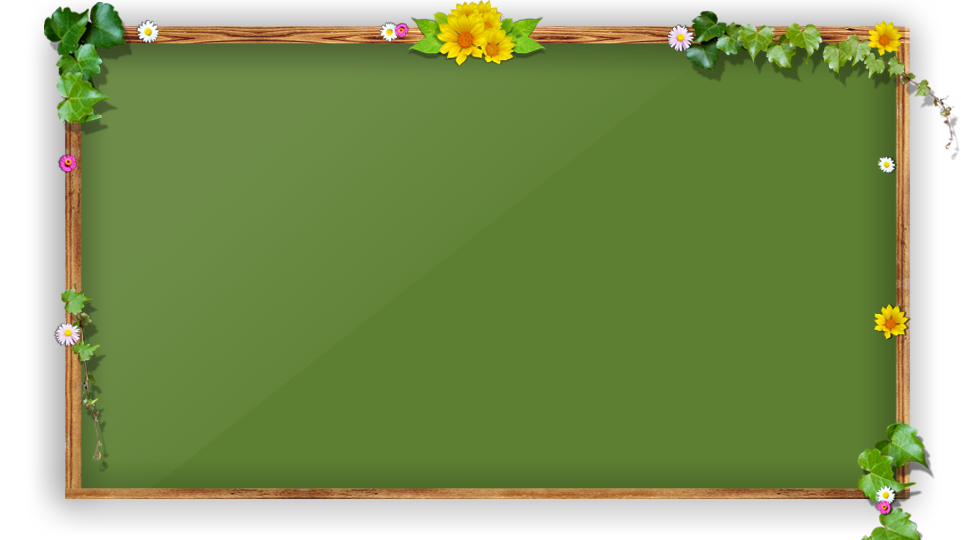 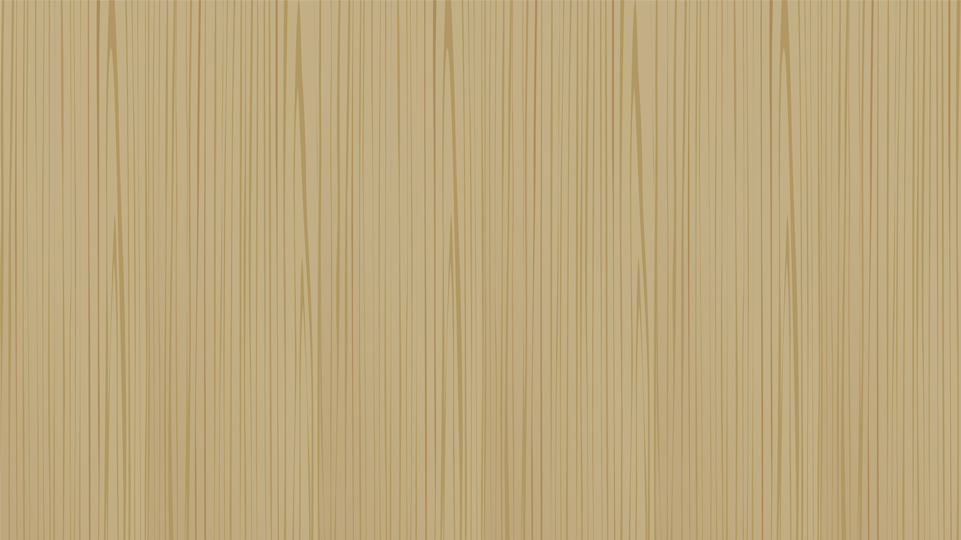 Ví dụ 4:   Giải bất phương trình
Chú ý: Bằng cách sử dụng các tính chất của bất đẳng thức, ta có thể giải một số bất phương trình đưa được về bất phương trình bậc nhất một ẩn.
Vậy nghiệm của bất phương trình là
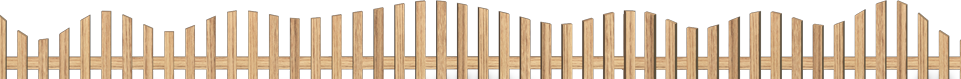 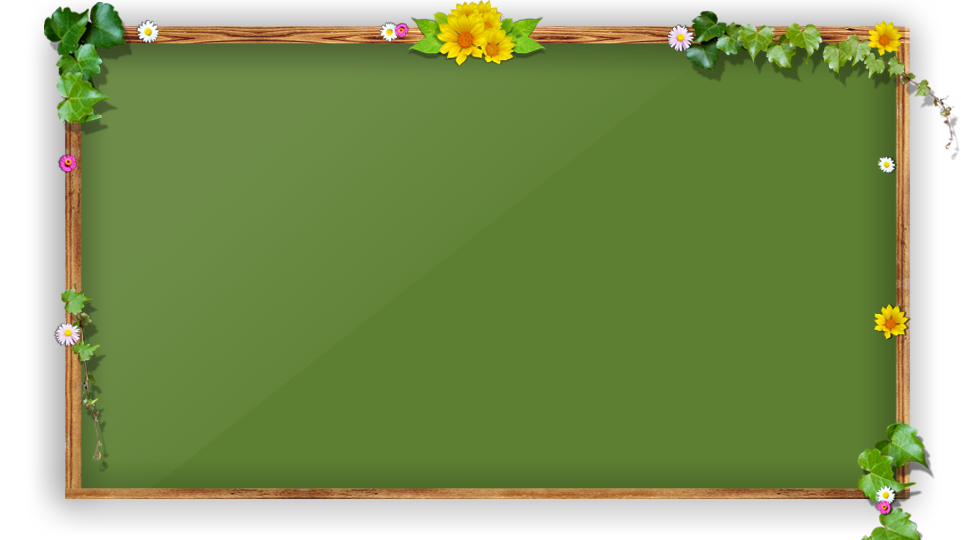 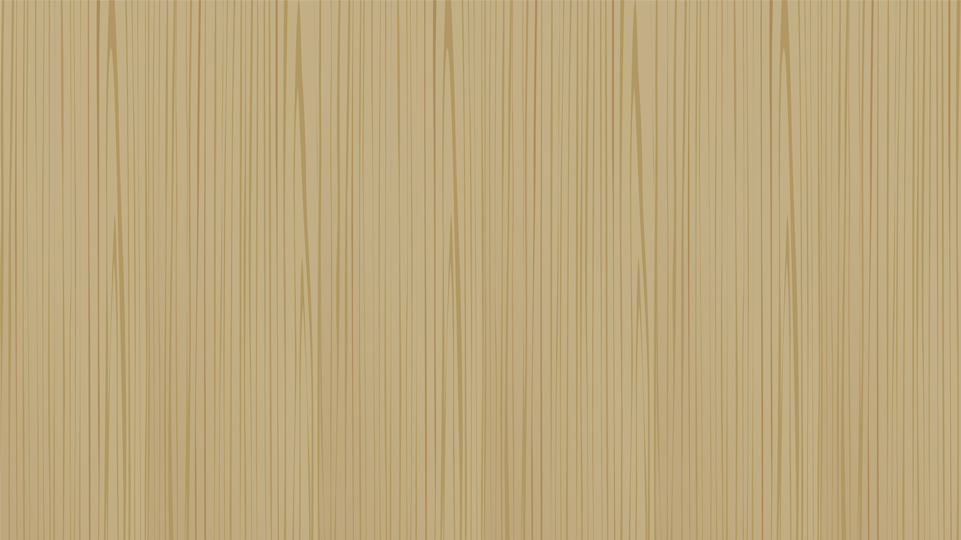 Ví dụ 5: Trong một kì thi gồm 3 môn Toán, Ngữ Văn và Tiếng Anh, điểm số môn Toán và Ngữ Văn tính theo hệ số 2, điểm số môn Tiếng Anh tính theo hệ số 1. Để trúng tuyển, điểm số trung bình của ba môn ít nhất phải bằng 8. Bạn Na đã đạt 9,1 điểm môn Toán và 6,9 điểm môn Ngữ Văn. Hãy lập và giả bất phương trình để tìm điểm số Tiếng Anh tối thiểu mà bạn Na phải đạt để trúng tuyển.
Giải
Gọi x là điểm số môn Tiếng Anh của bạn Na.
Theo đề bài, để bạn Na trúng tuyển, ta phải có:
Vậy đề trúng tuyển, bạn Na phải đạt ít nhất 8 điểm môn Tiếng Anh.
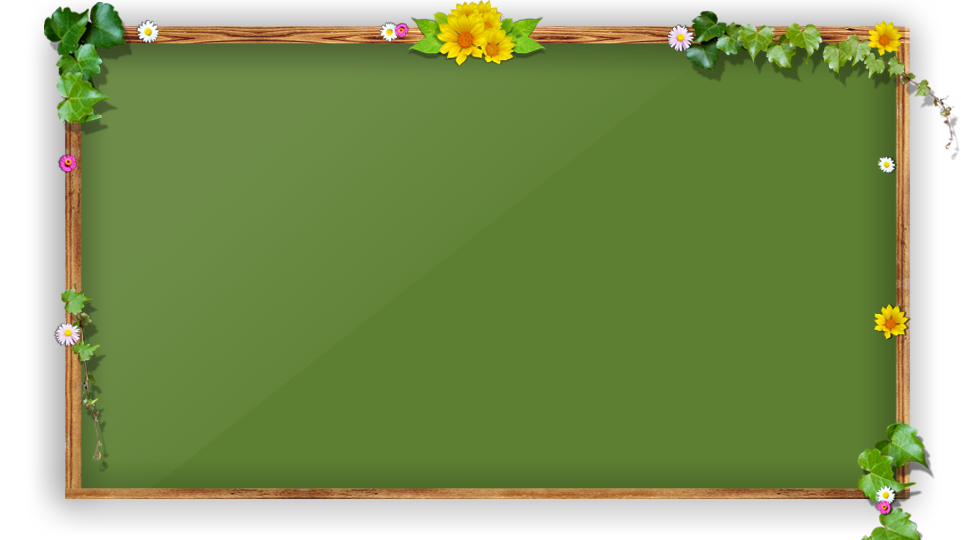 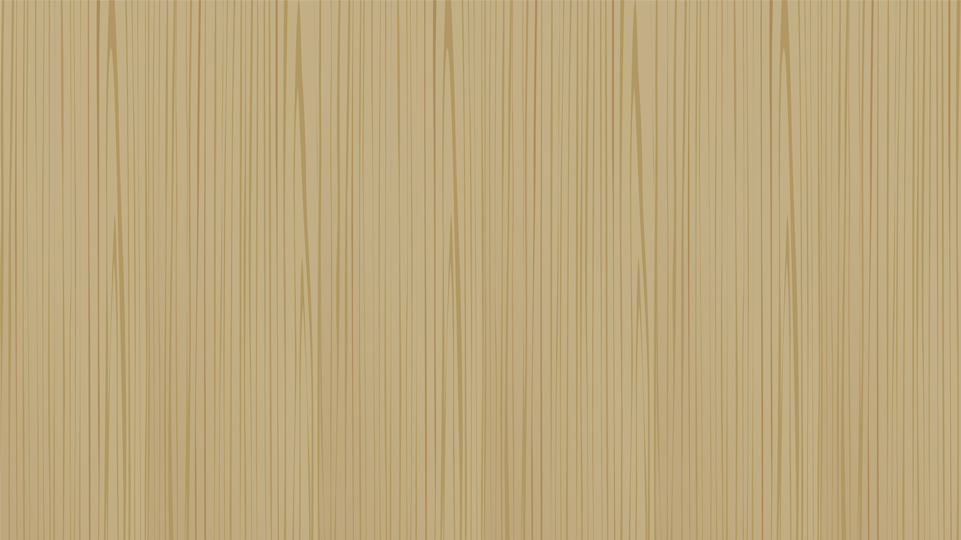 Thực hành 3:
Giải các bất phương trình sau
Vậy nghiệm của 

bất phương trình là
Vậy nghiệm của 

bất phương trình là
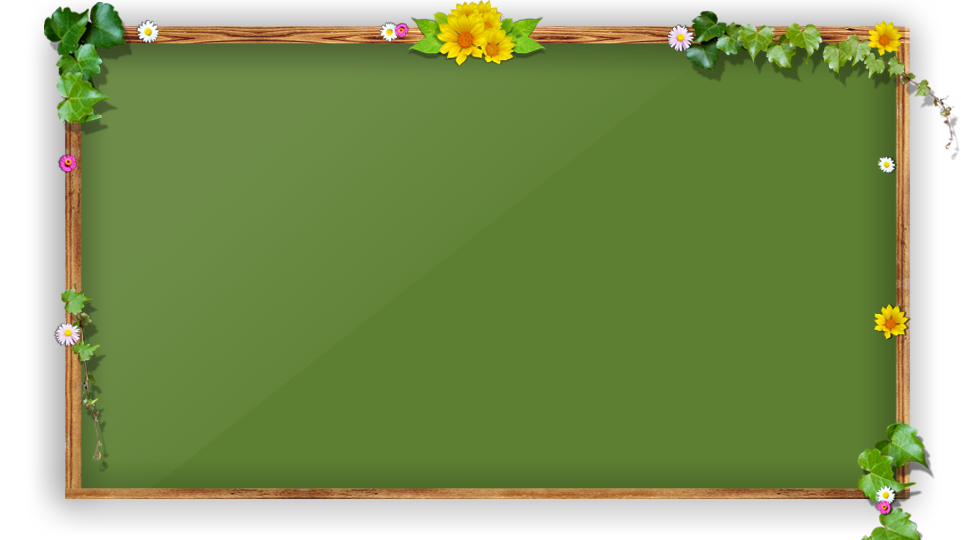 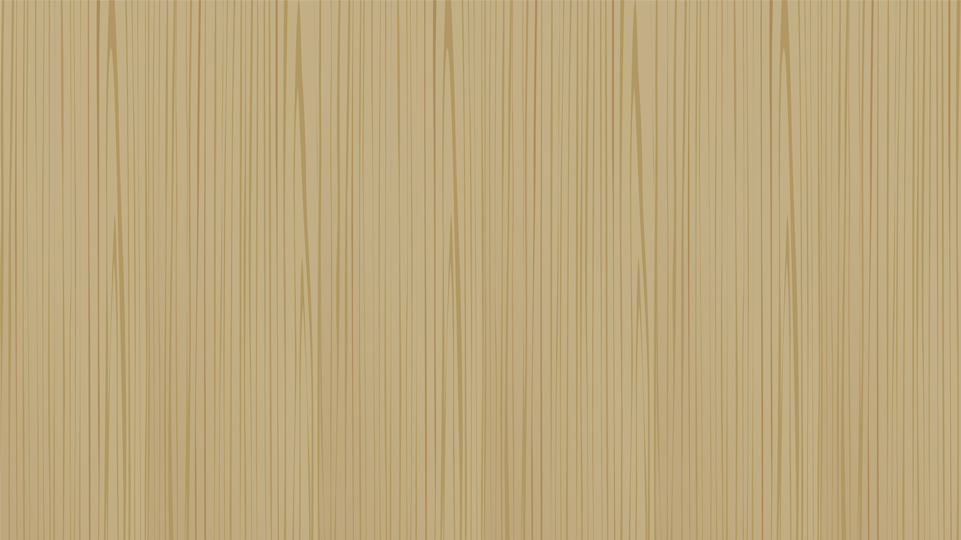 Thực hành 4:
Giải các bất phương trình sau
Vậy nghiệm của bất phương trình là
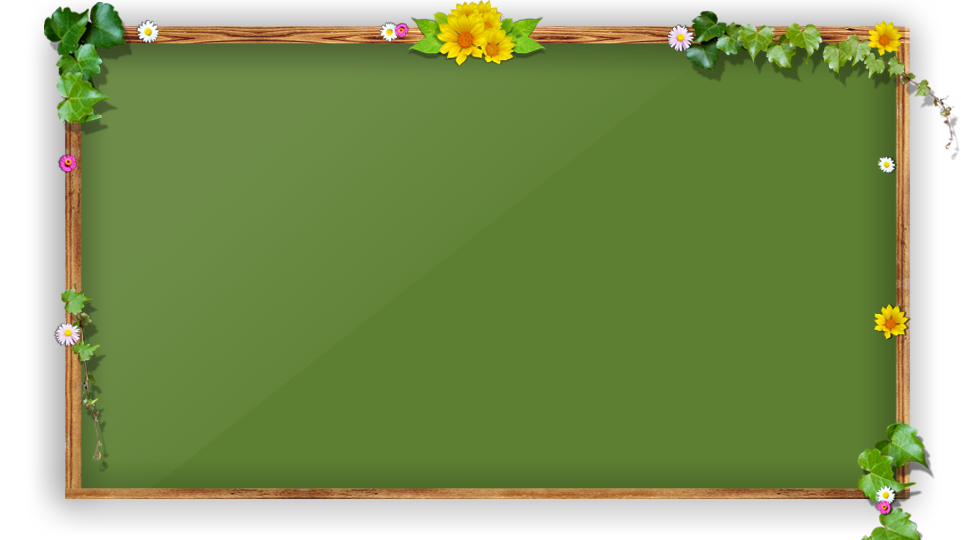 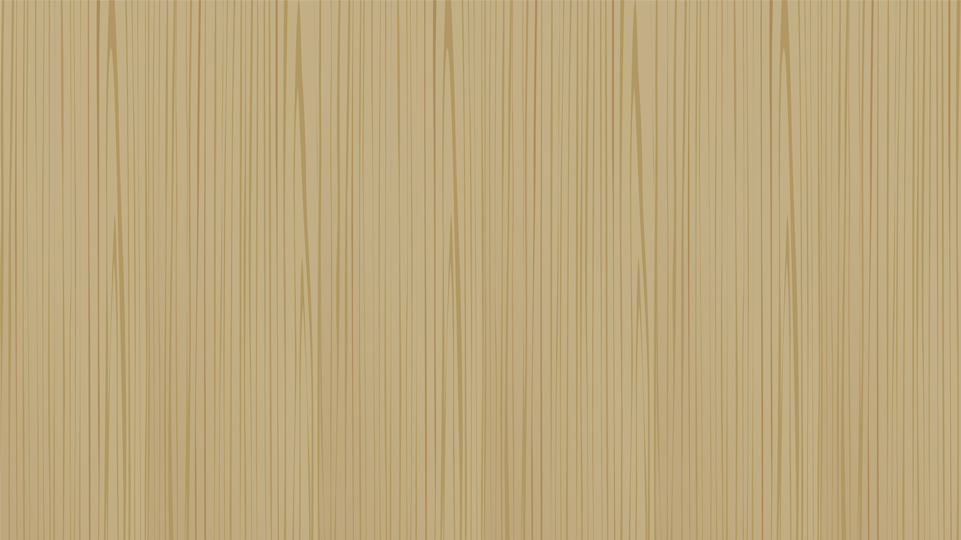 Vận dụng:
Giải
Gọi x (cây) là số cây lớp 9A cần trồng thêm
Để hưởng ứng phong trào “Trồng cây gây rừng”, lớp 9A có kế hoạch trồng ít nhất 1 000 cây xanh. Lớp 9A đã trồng được 540 cây. Để đạt được kế hoạch đề ra, lớp 9A cần trồng thêm ít nhất bao nhiêu cây xanh nữa?
Theo đề bài ta có:
Vậy để đạt được kế hoạch đề ra, lớp 9A cần trồng thêm ít nhất 460 cây xanh nữa.
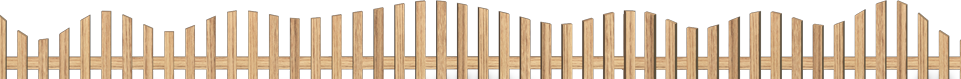 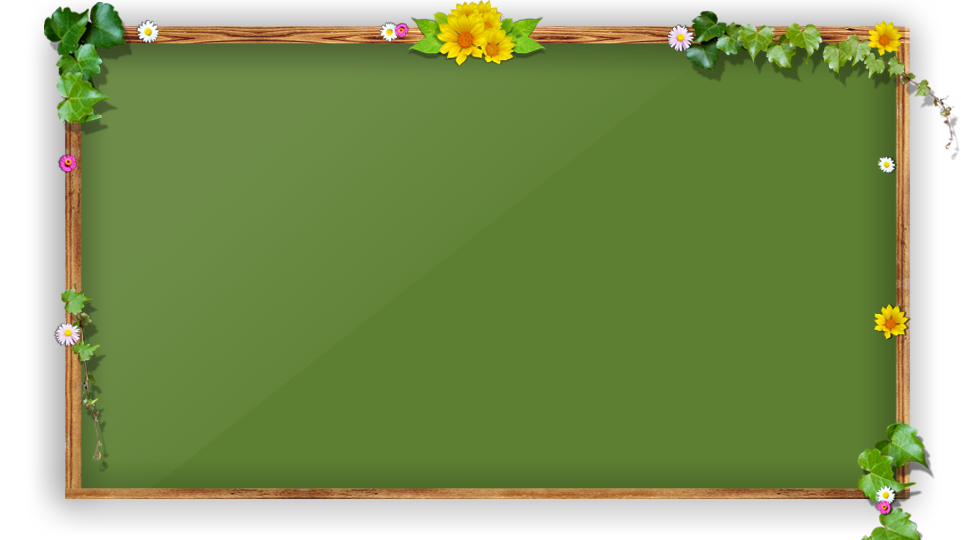 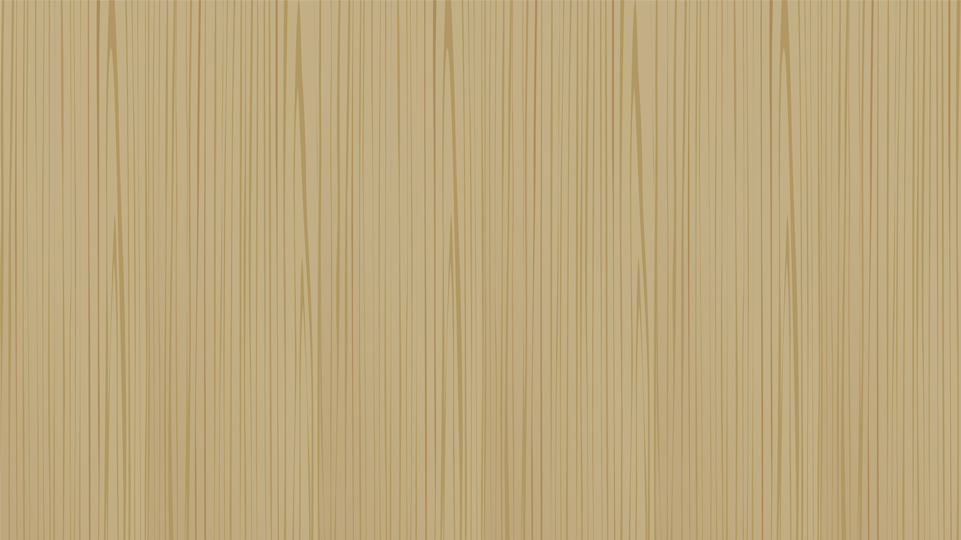 Giải các bất phương trình sau:
Bài 3:
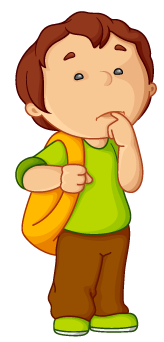 Vậy nghiệm của bất phương trình là
Vậy nghiệm của bất phương trình là
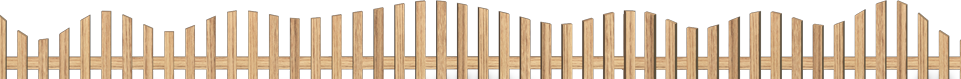 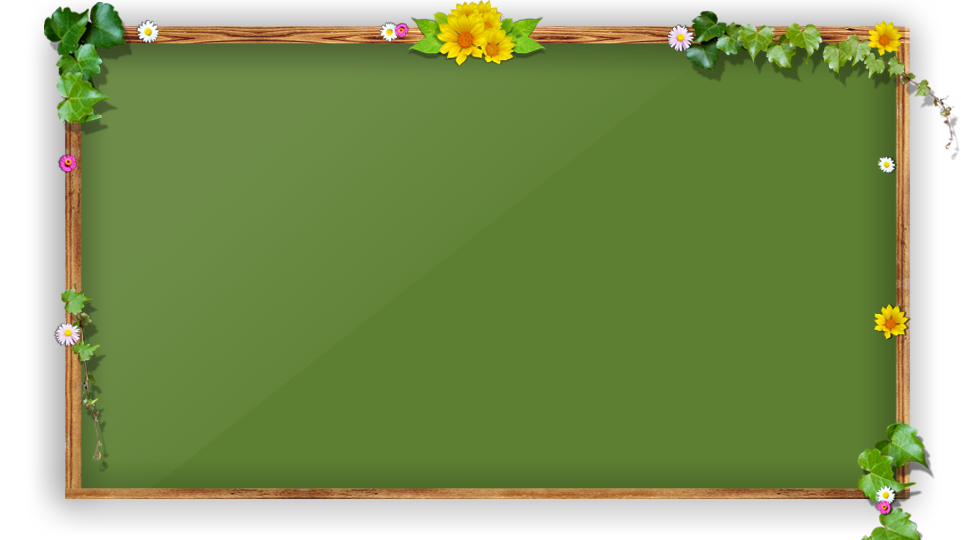 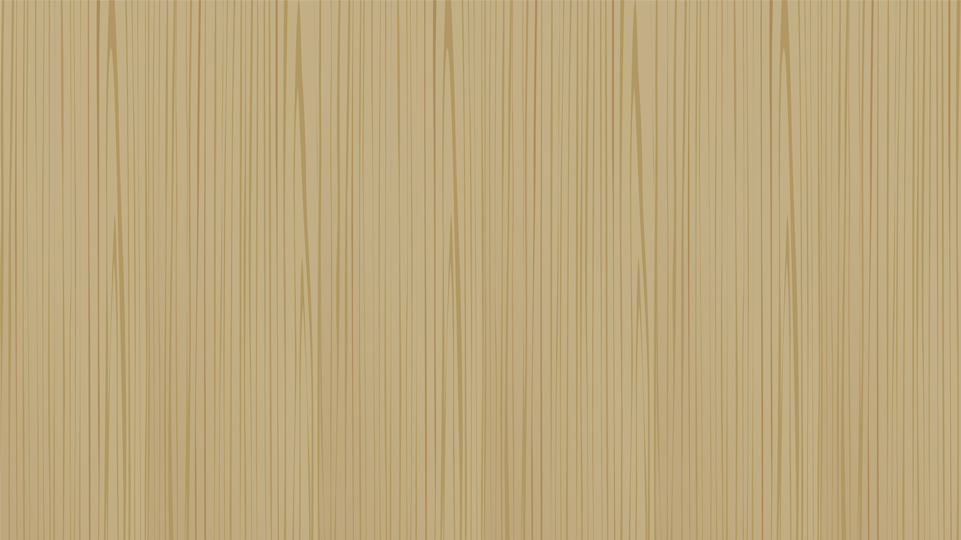 Giải các bất phương trình sau:
Bài 4:
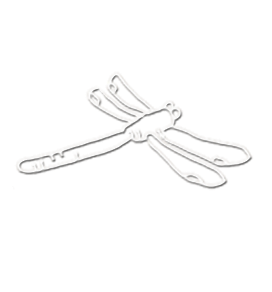 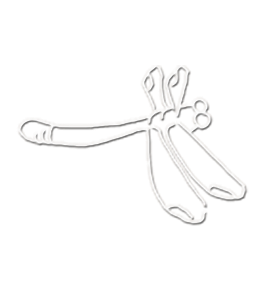 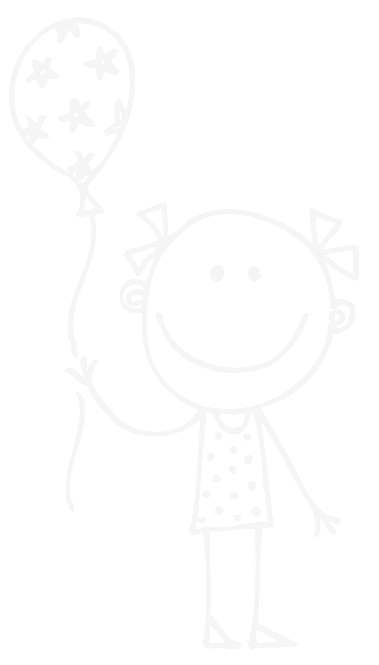 Vậy nghiệm của bất phương trình là
Vậy nghiệm của bất
 
phương trình là
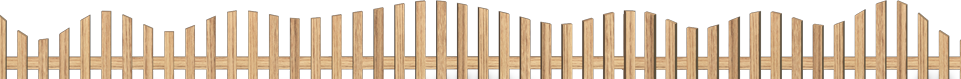 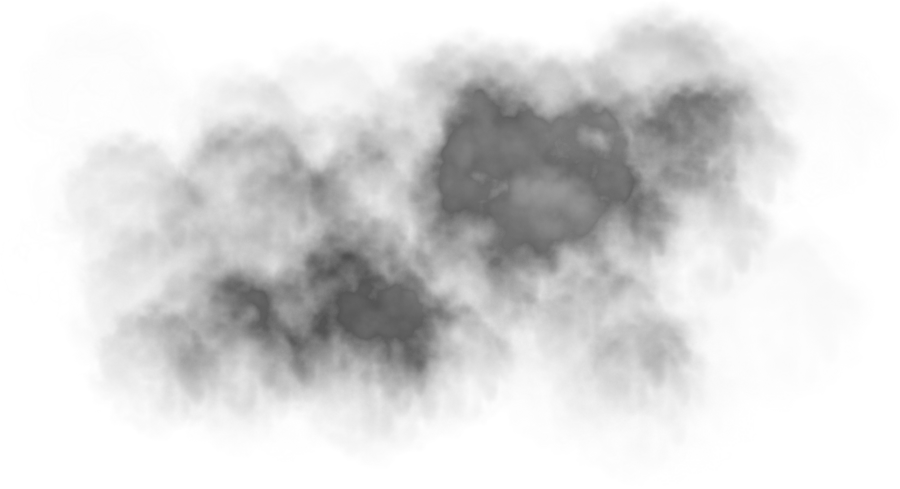 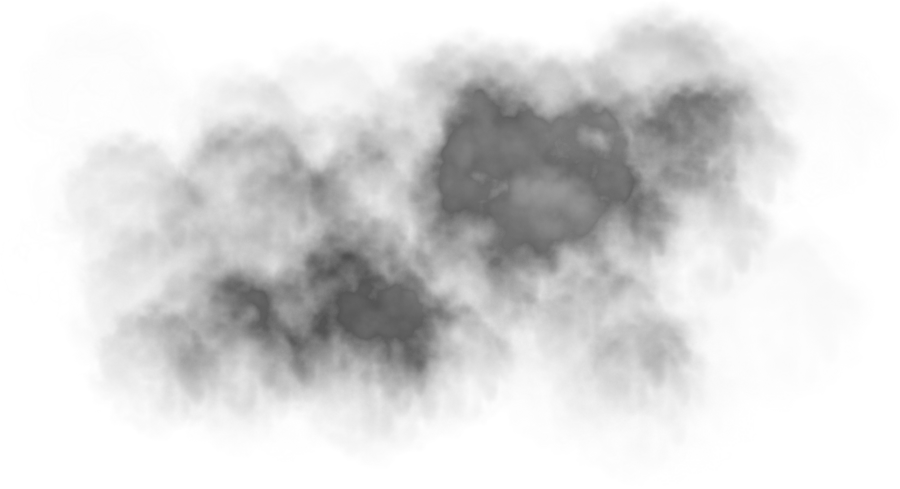 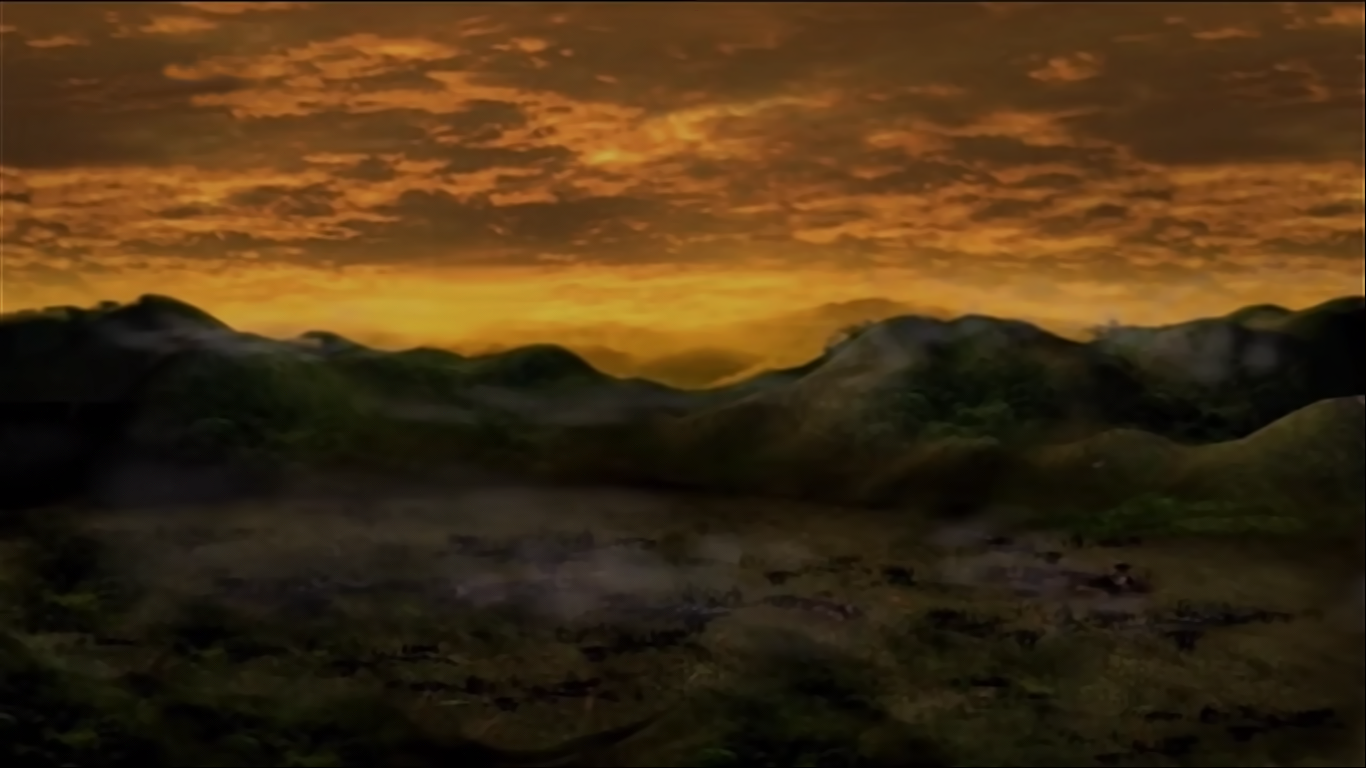 ĐIỆN BIÊN PHỦ
BẢN HÙNG CA BẤT DIỆT
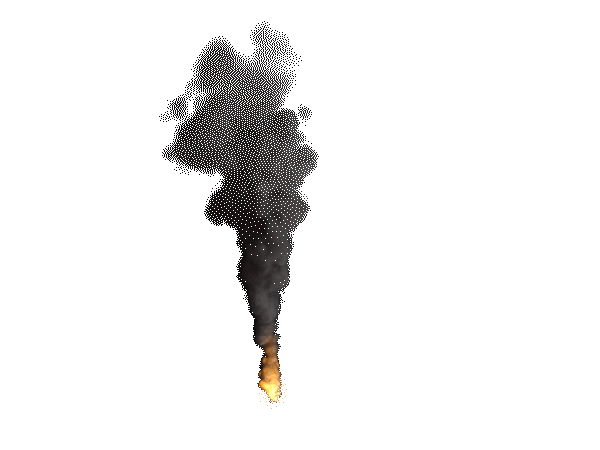 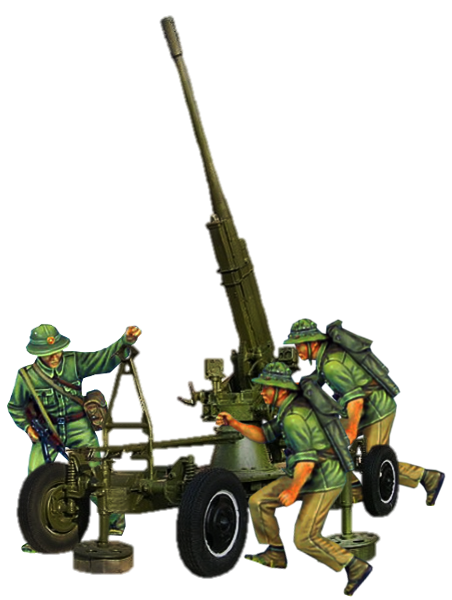 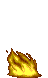 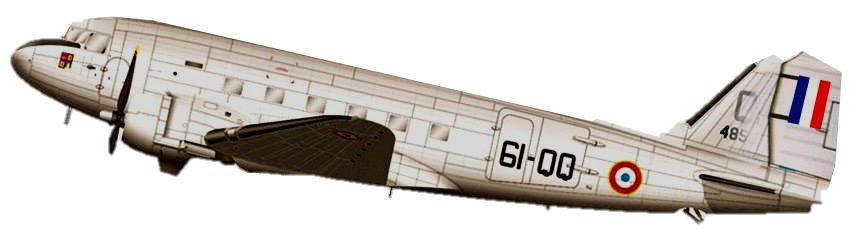 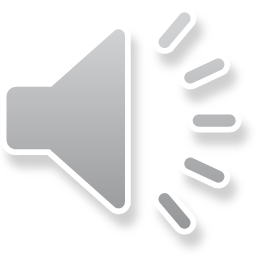 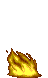 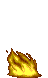 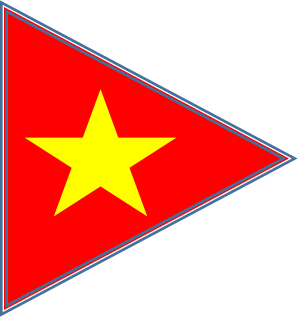 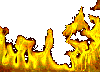 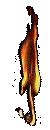 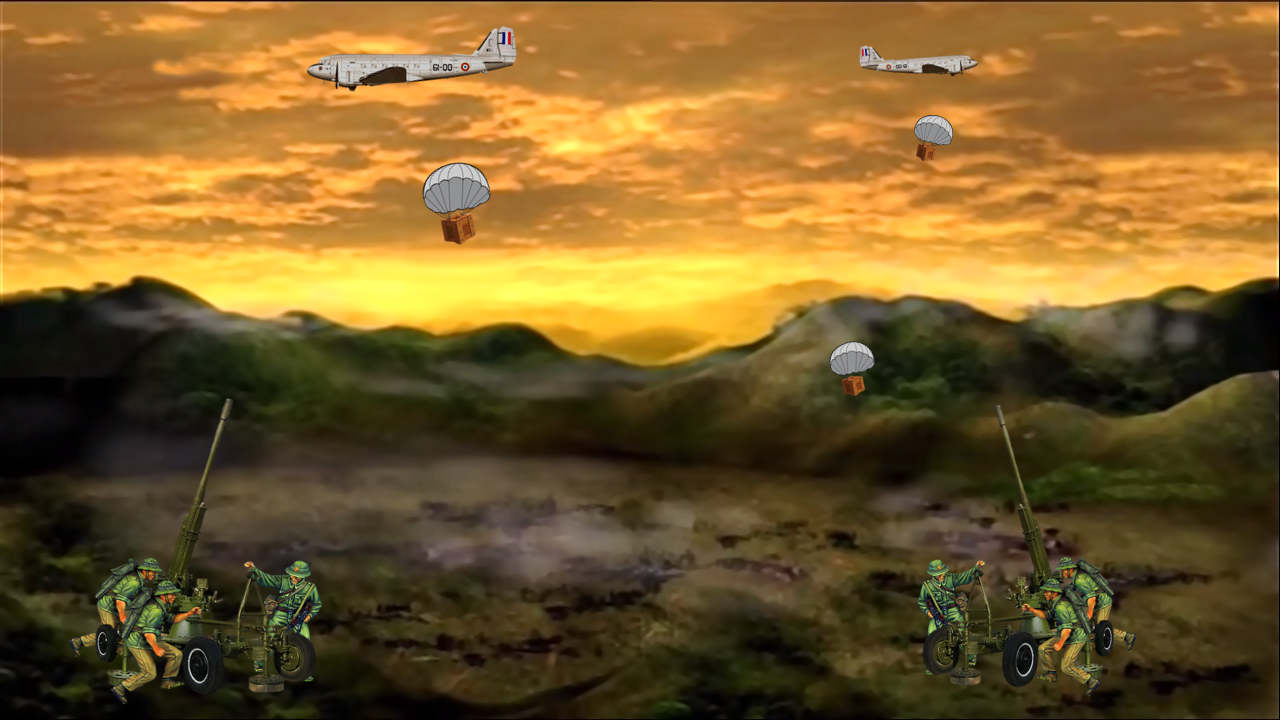 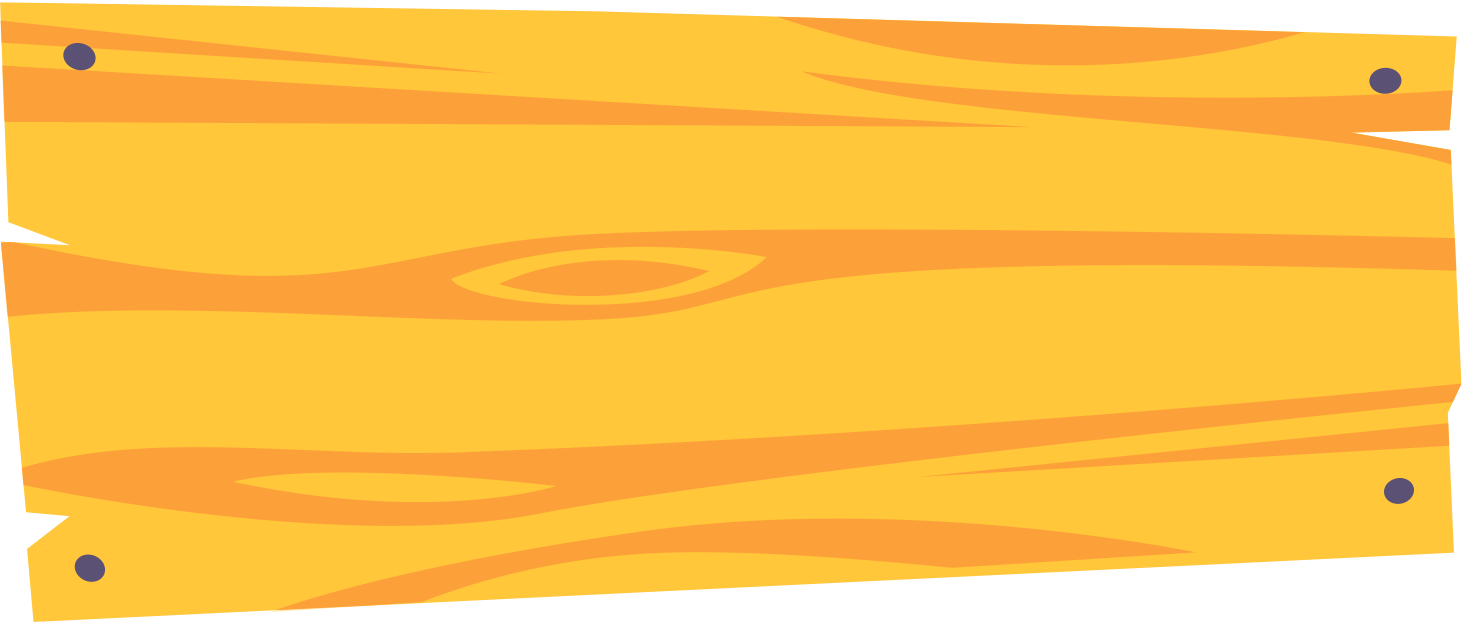 Nhằm tiếp tế cho quân đội Pháp, 
máy bay đã được sử dụng để thả 
các thùng hàng.
Hãy tìm cách ngăn cản sự viện trợ của máy bay bằng cách trả lời đúng 
các câu hỏi
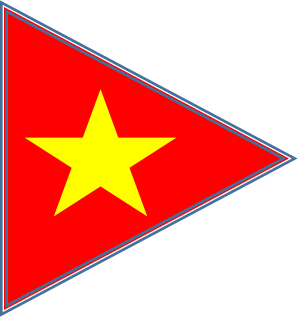 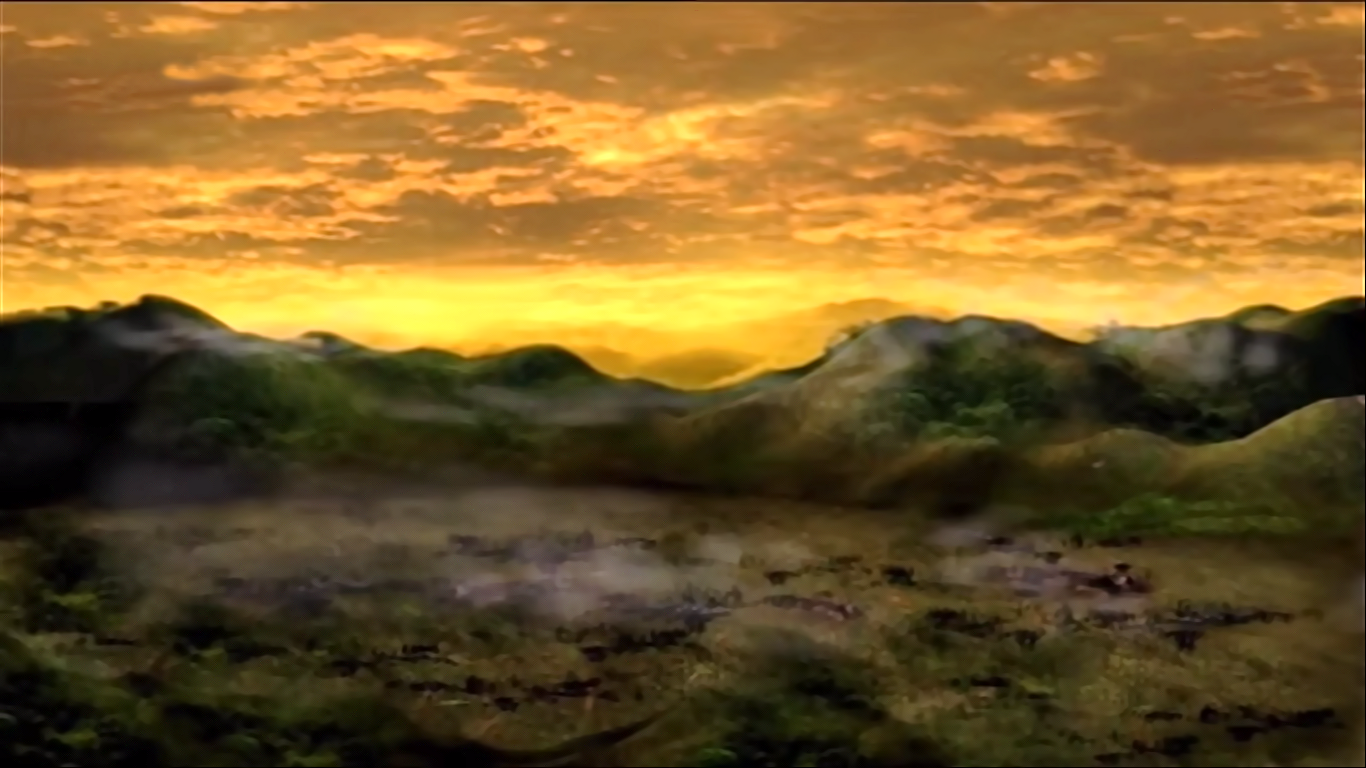 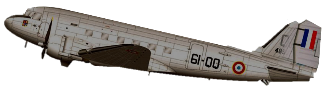 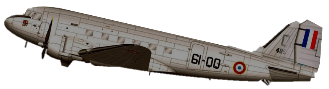 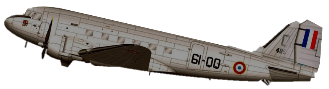 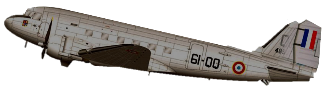 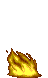 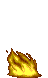 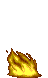 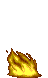 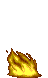 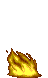 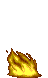 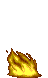 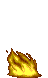 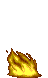 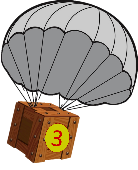 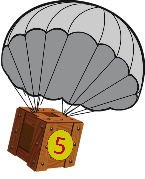 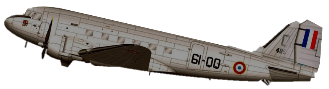 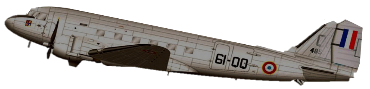 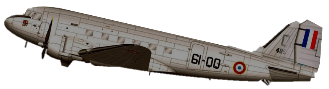 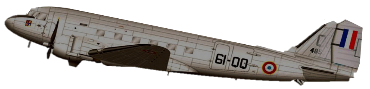 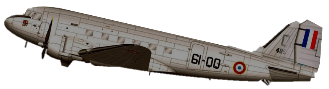 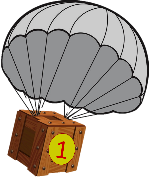 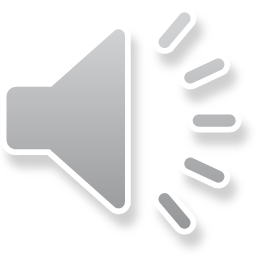 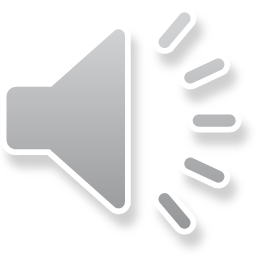 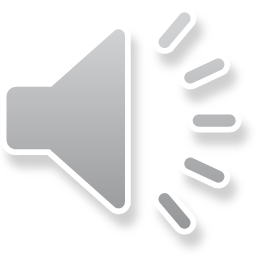 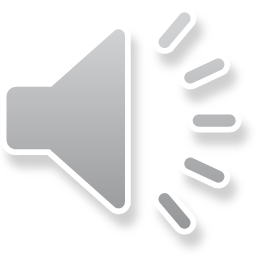 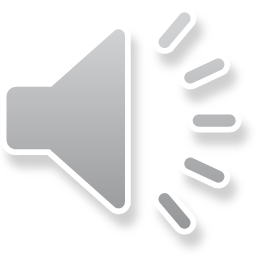 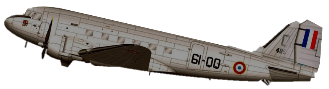 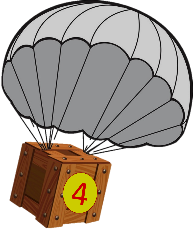 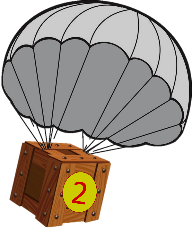 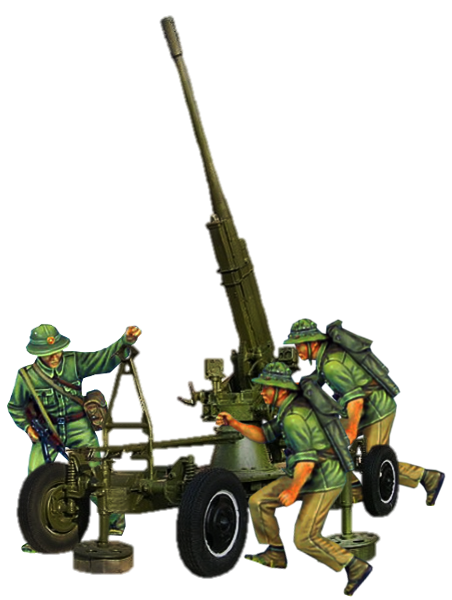 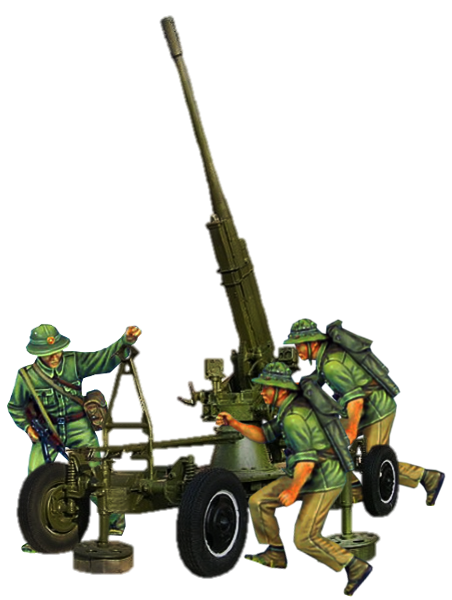 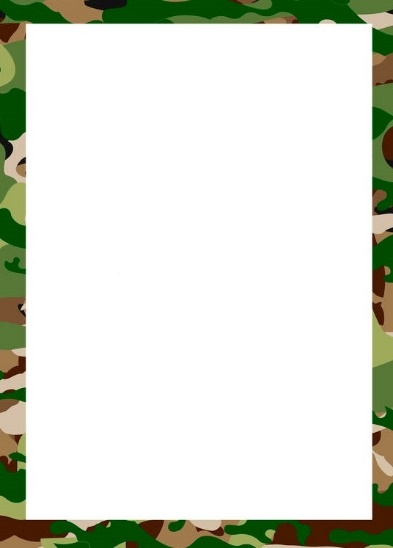 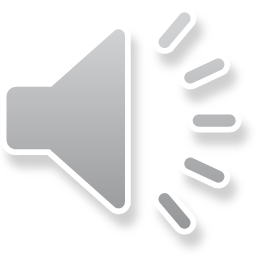 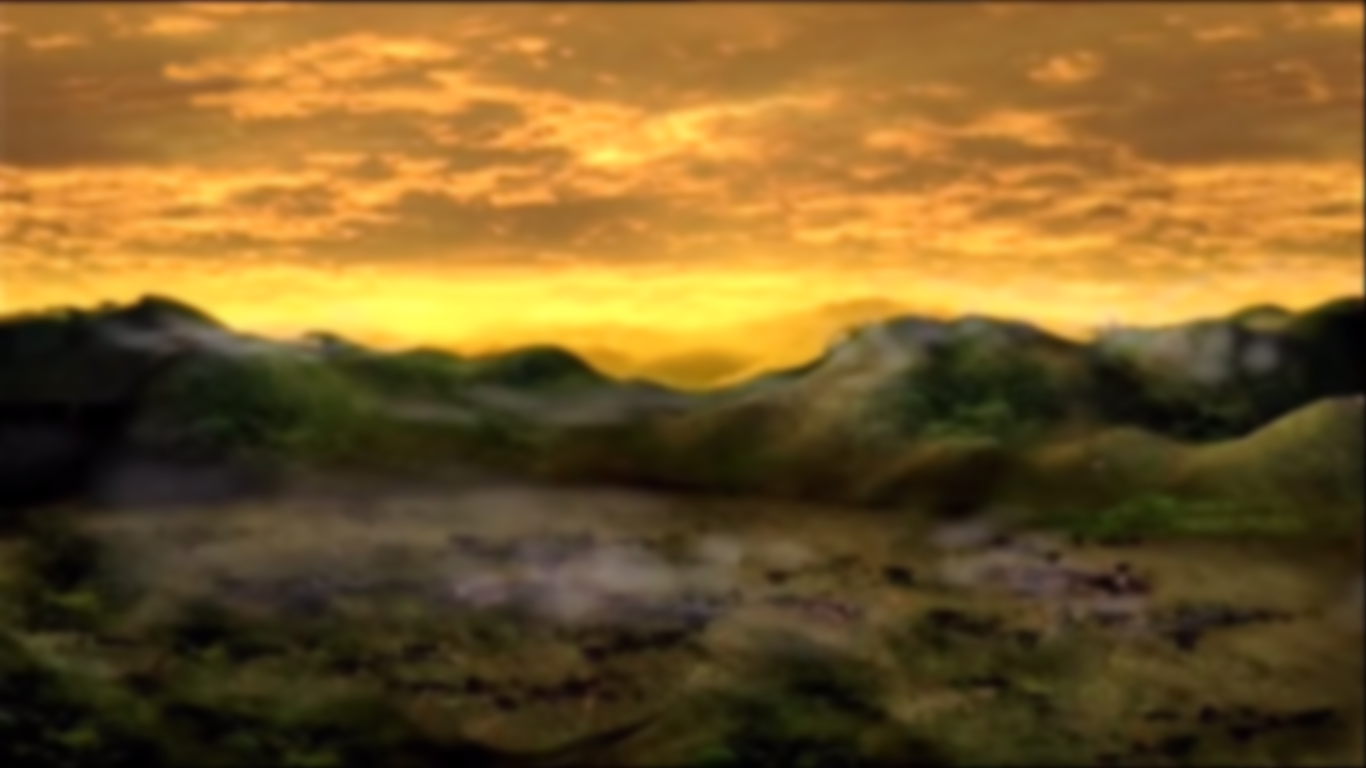 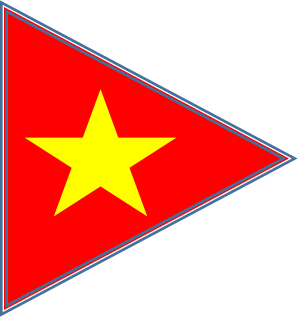 Bắt đầu!
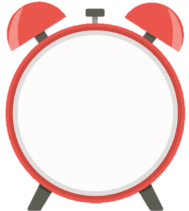 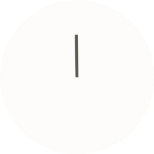 Bất phương trình nào sau đây là bất phương trình bậc nhất một ẩn?
HẾT GIỜ
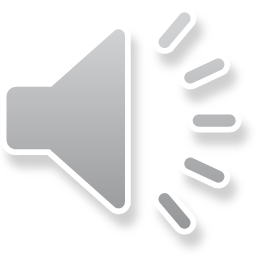 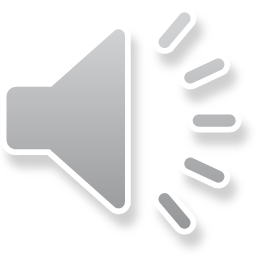 A. 0x < 5
B. 0x > 0
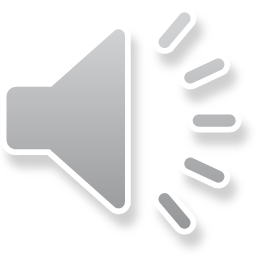 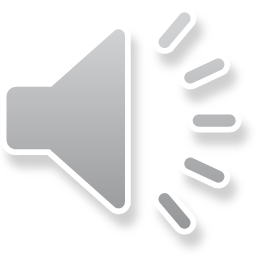 D. 2x2 > 0
C. x < 0
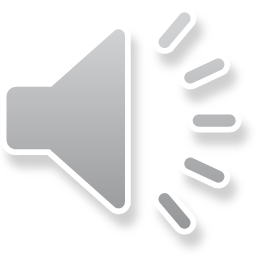 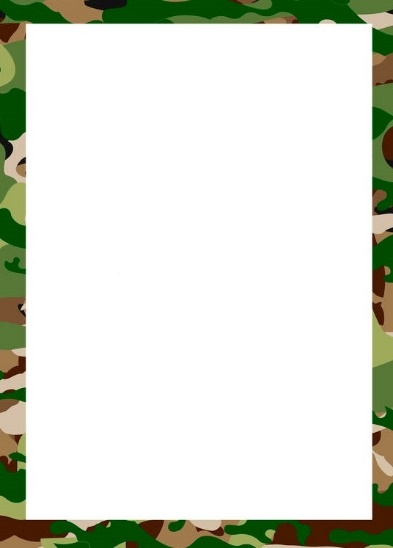 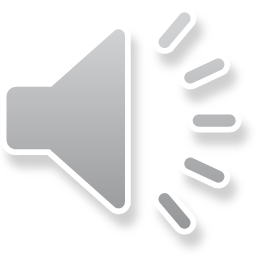 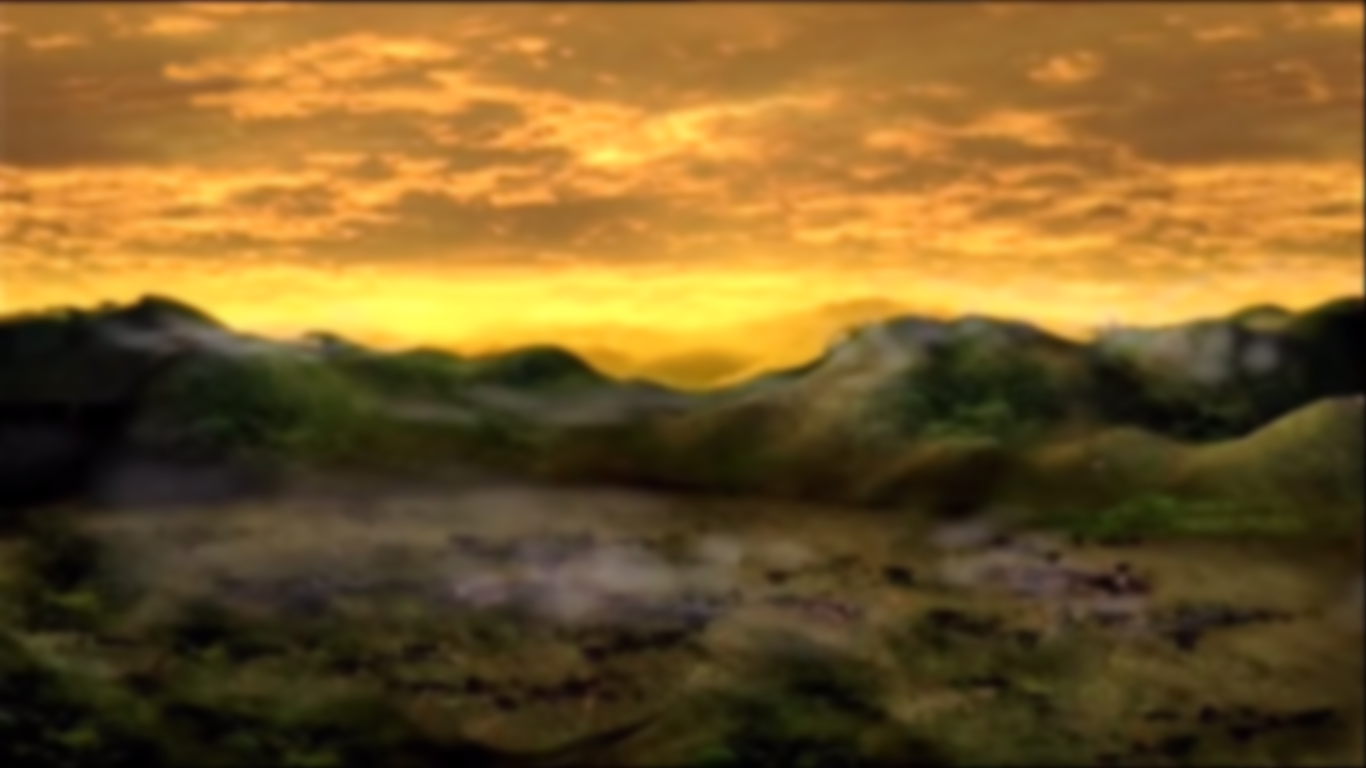 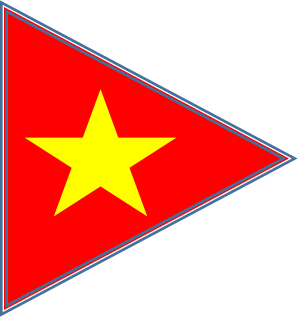 Bắt đầu!
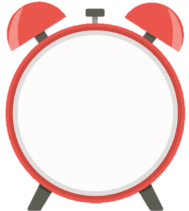 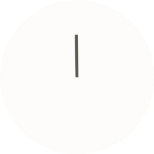 Giá trị nào sau đây là nghiệm của bất phương trình
x – 2 < 0
HẾT GIỜ
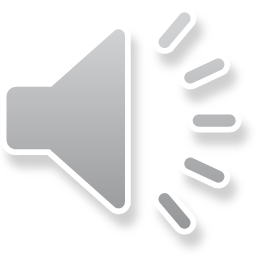 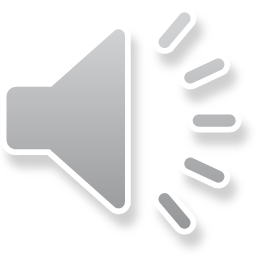 A. x = 4
B. x = 3
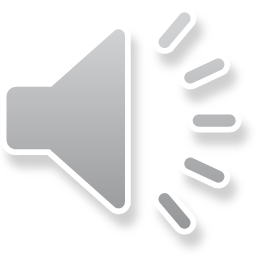 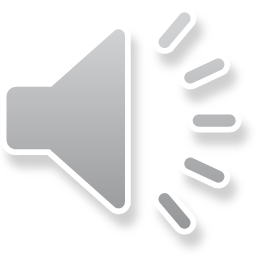 D. x = 1
C. x = 2
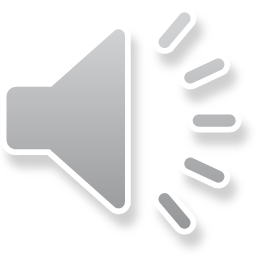 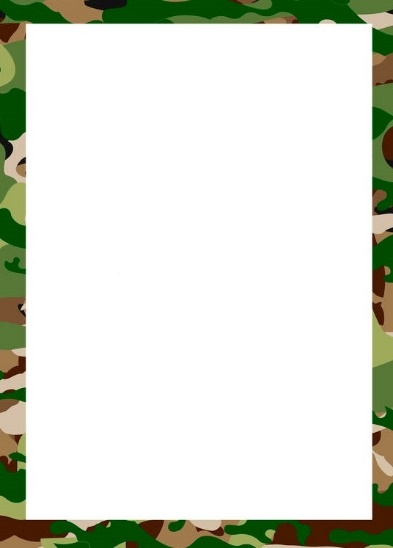 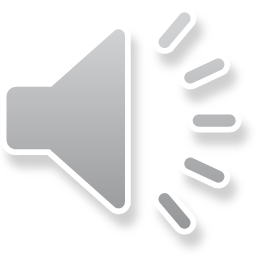 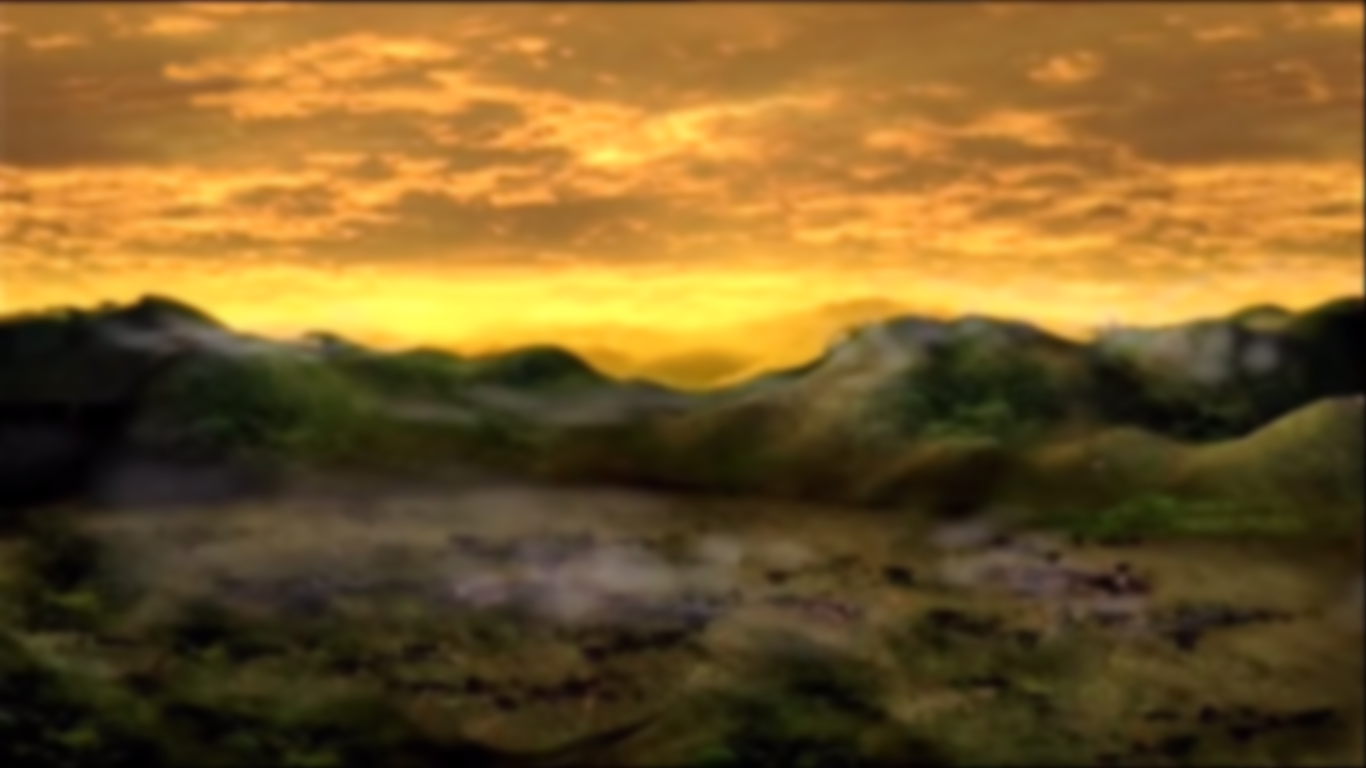 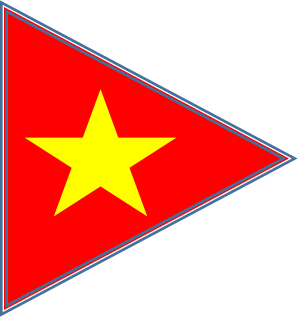 Bắt đầu!
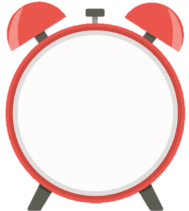 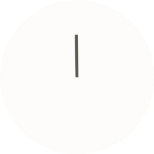 Nghiệm của bất phương trình
x – 7 < 3 là
HẾT GIỜ
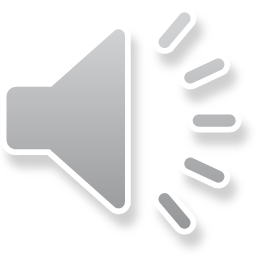 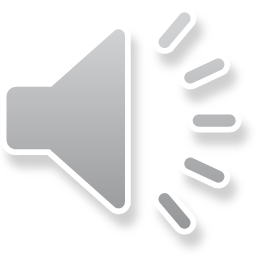 A. x < – 4
B. x > – 4
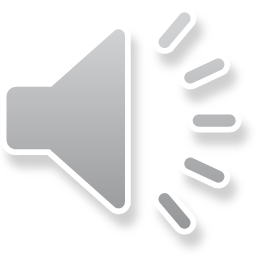 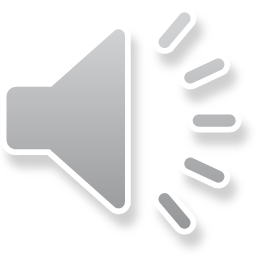 D. x > – 4
C. x < 10
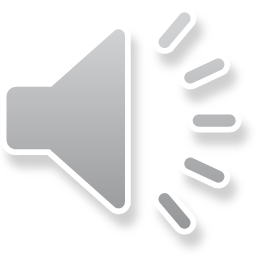 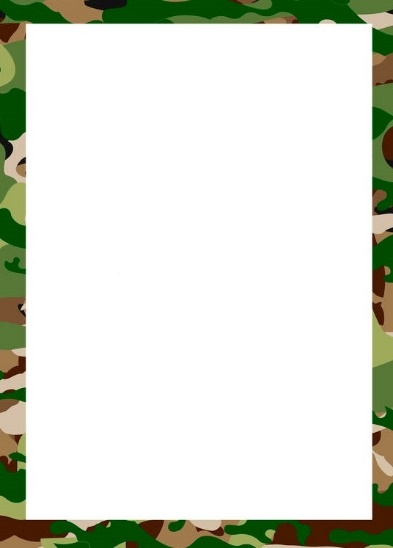 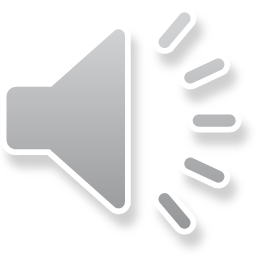 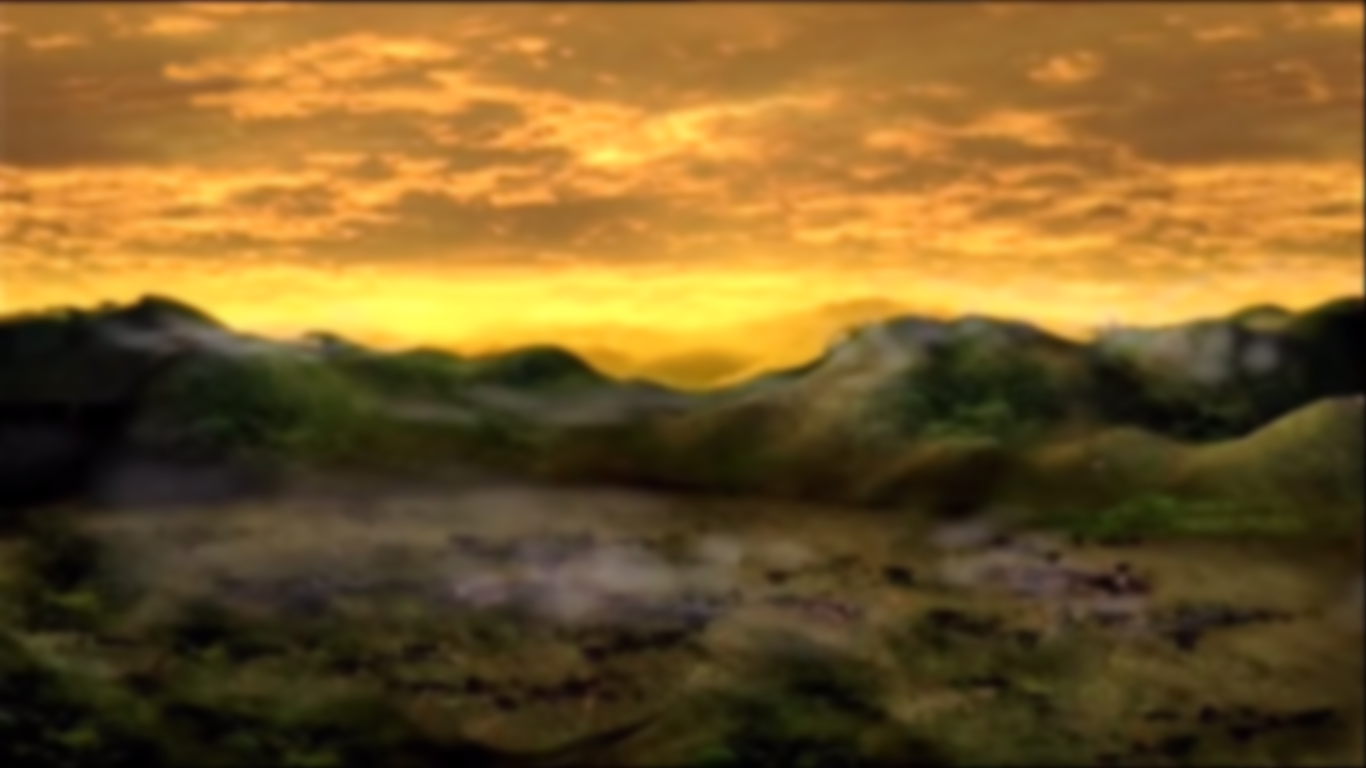 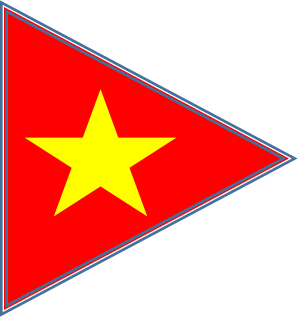 Bắt đầu!
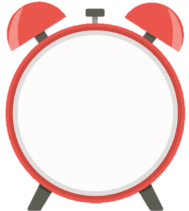 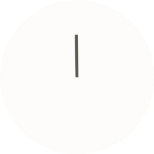 Nghiệm của bất phương trình
4x + 2 < 6 là
HẾT GIỜ
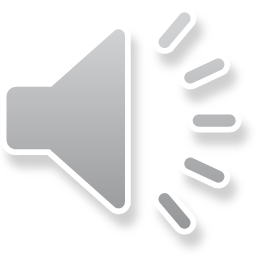 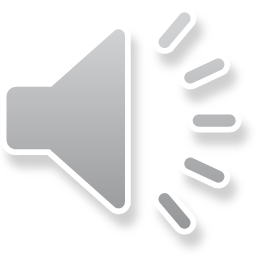 B. x < – 2
A. x < 1
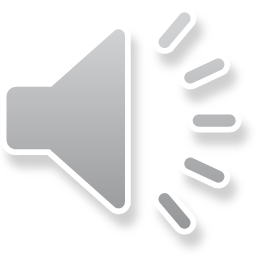 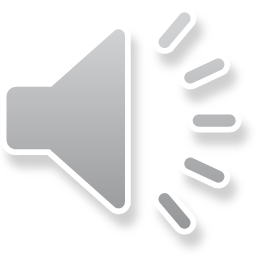 C. x < – 1
D. x < 2
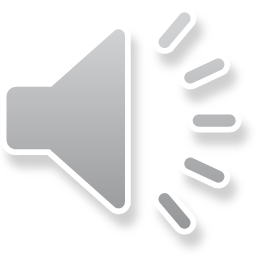 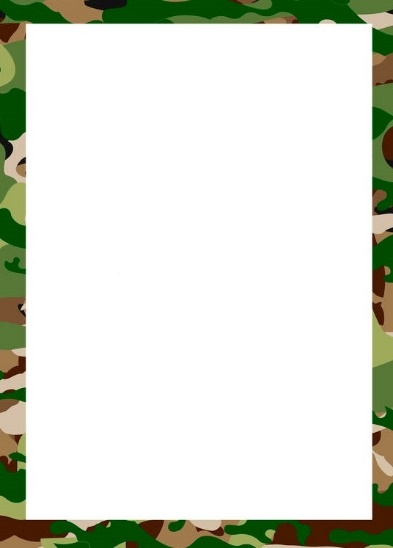 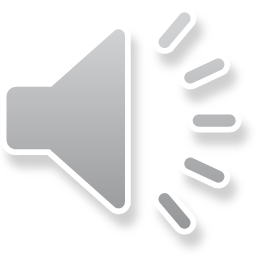 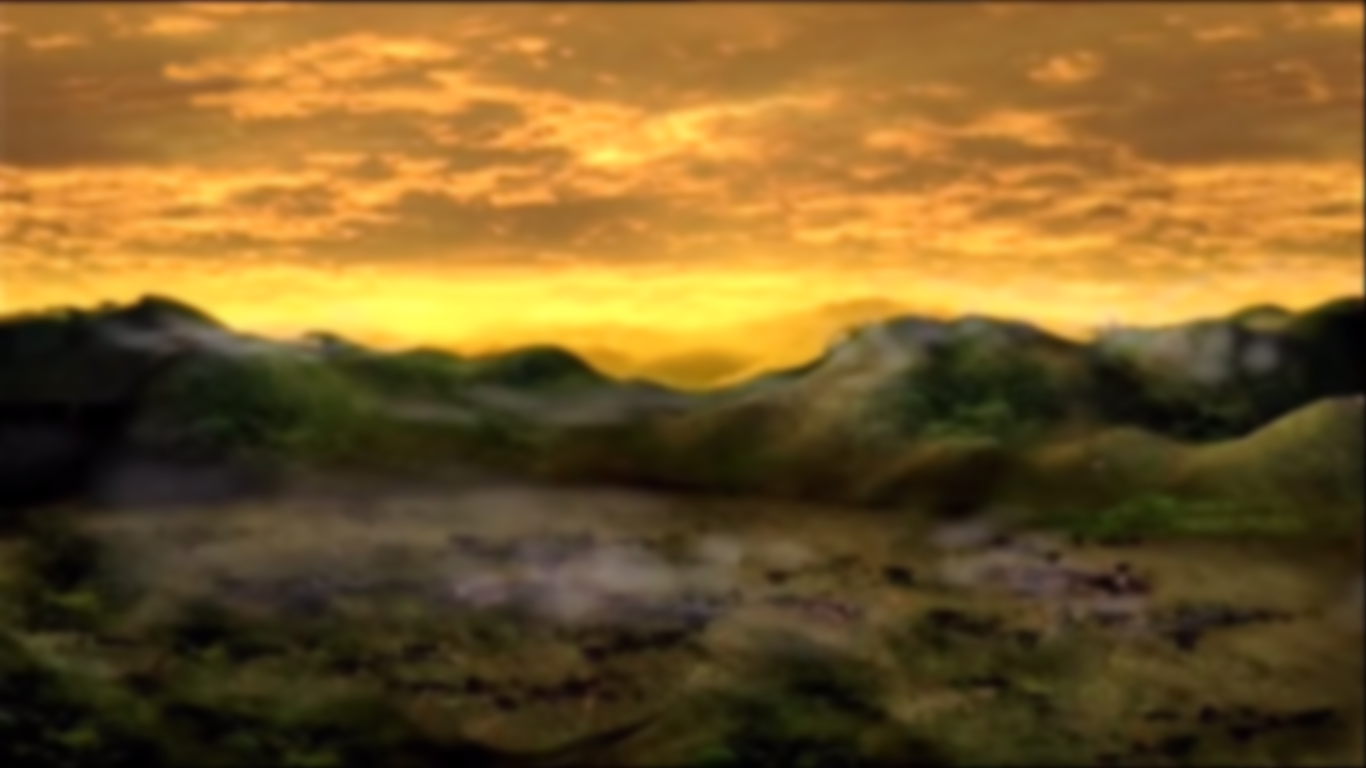 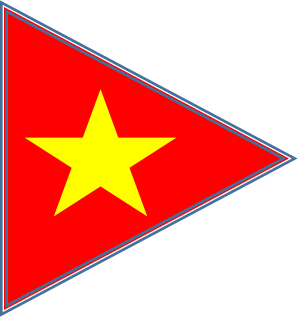 Bắt đầu!
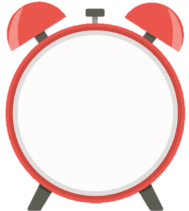 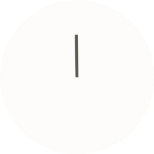 Nghiệm của bất phương trình
– 4x + 2 < 6 là
HẾT GIỜ
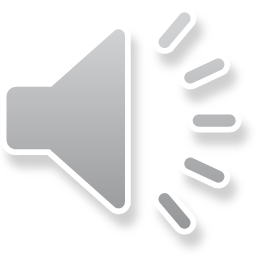 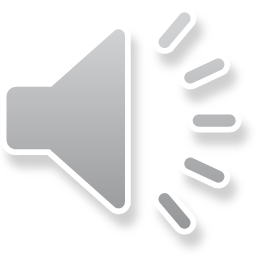 A. x < – 1
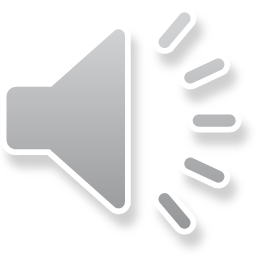 B. x > – 1
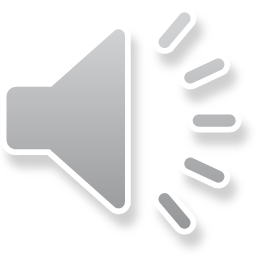 D. x > 1
C. x < 1
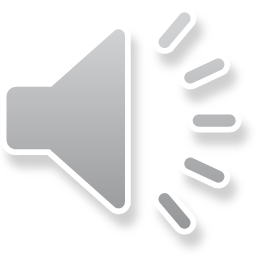 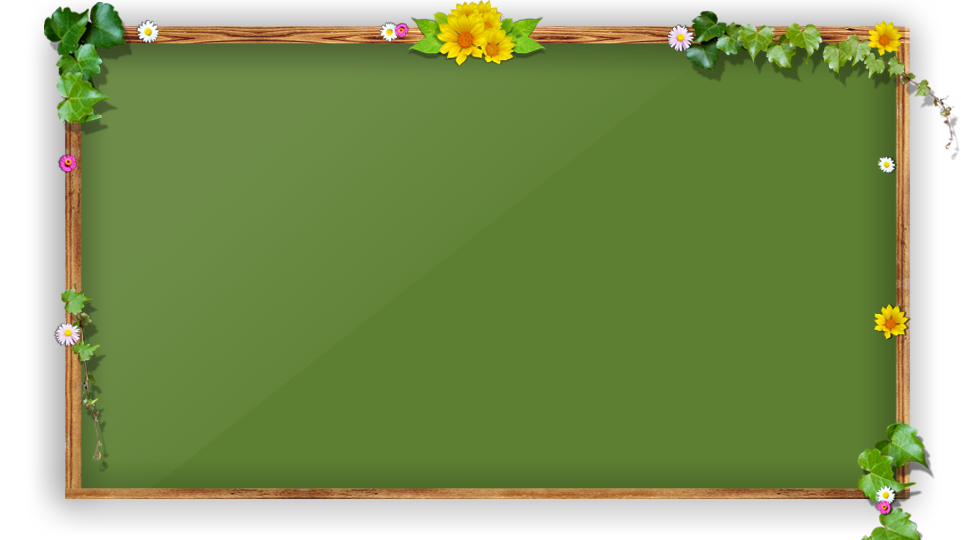 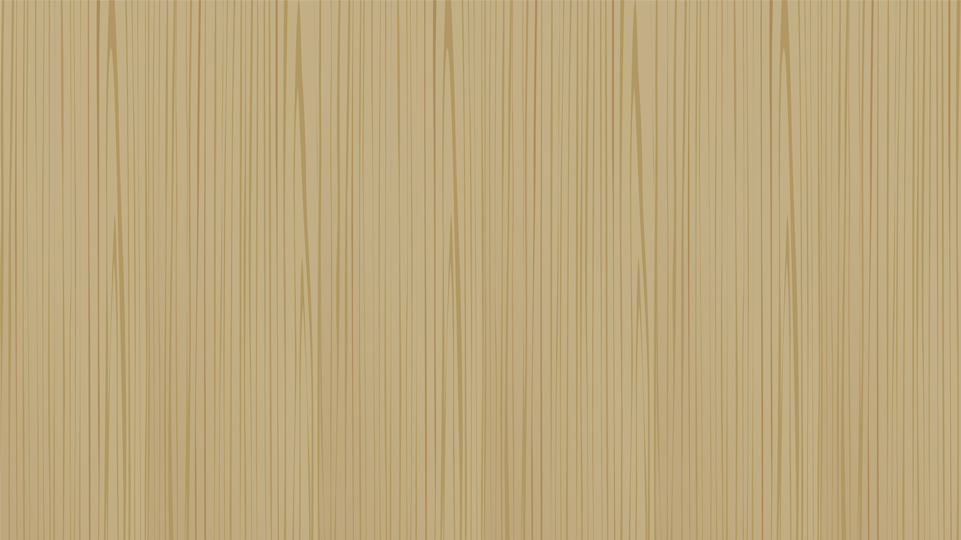 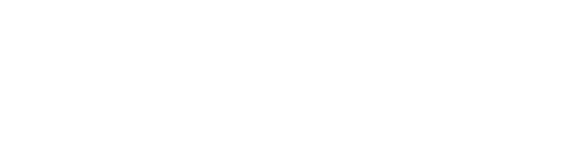 Sau bài học này, em đã làm được những gì?
- Nhận biết được khái niệm bất phương trình bậc nhất một ẩn, nghiệm của bất phương trình bậc nhất một ẩn.
- Giải được bất phương trình bậc nhất một ẩn.
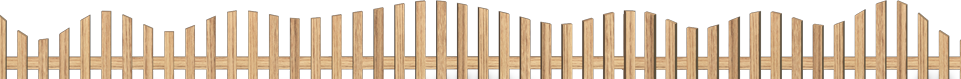 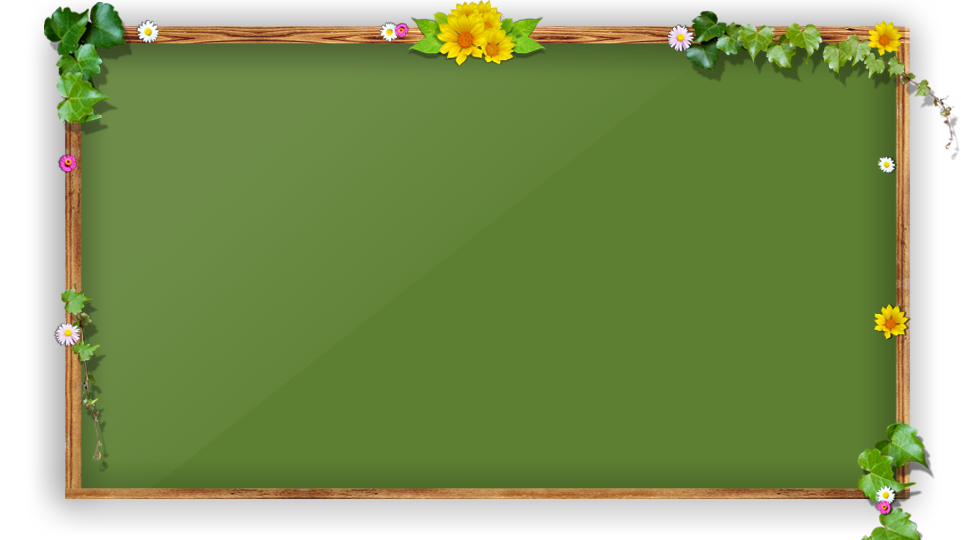 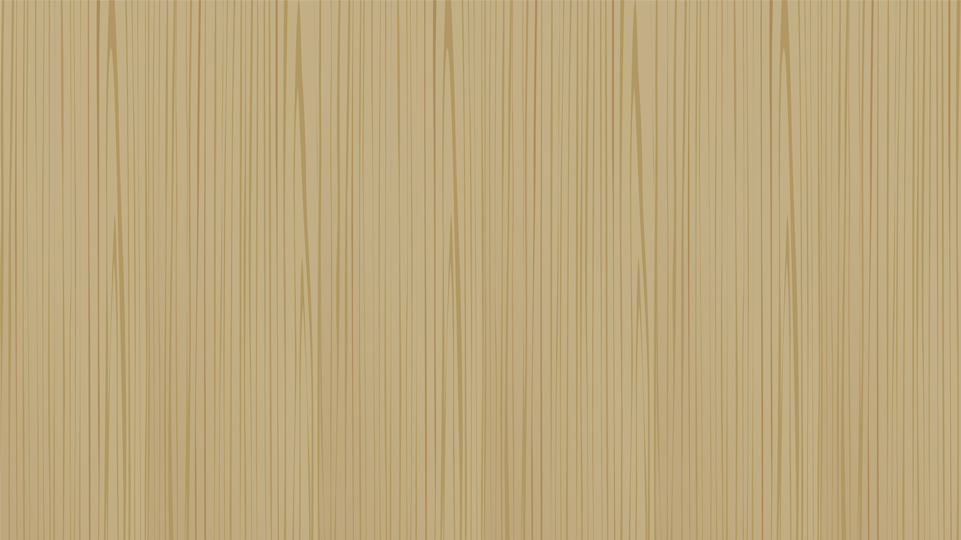 HƯỚNG DẪN VỀ NHÀ
BTVN:
3c-d; 4a-b,6 SGK
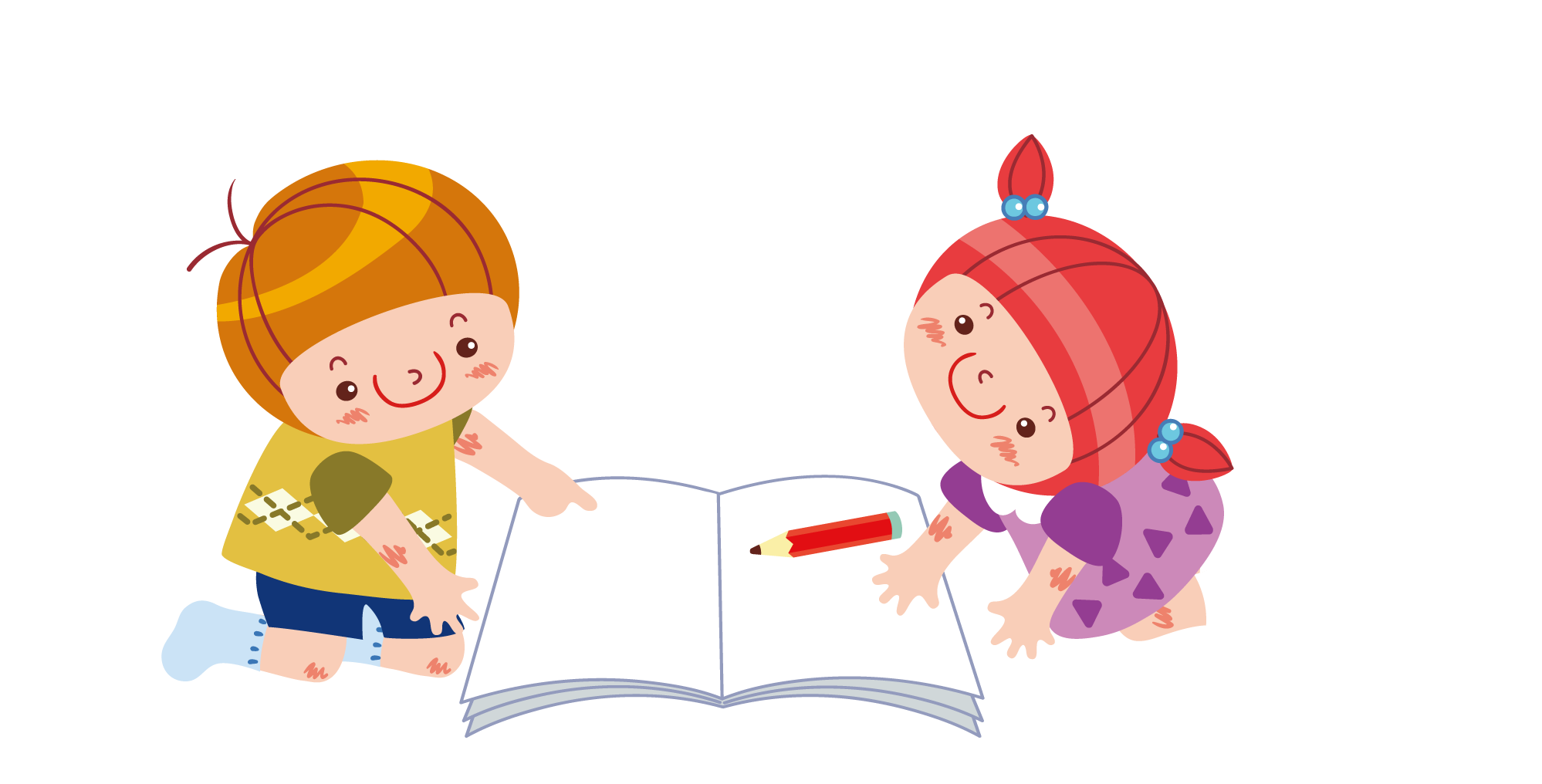 Hướng dẫn sơ lượt bài 6 SGK.
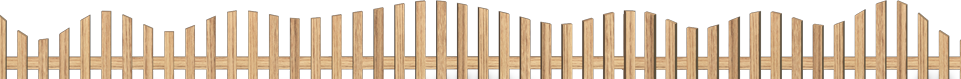